Экспертиза качества оказания медицинской помощи по МР
Цикл ПП Физическая и реабилитационная медицина 504 ч
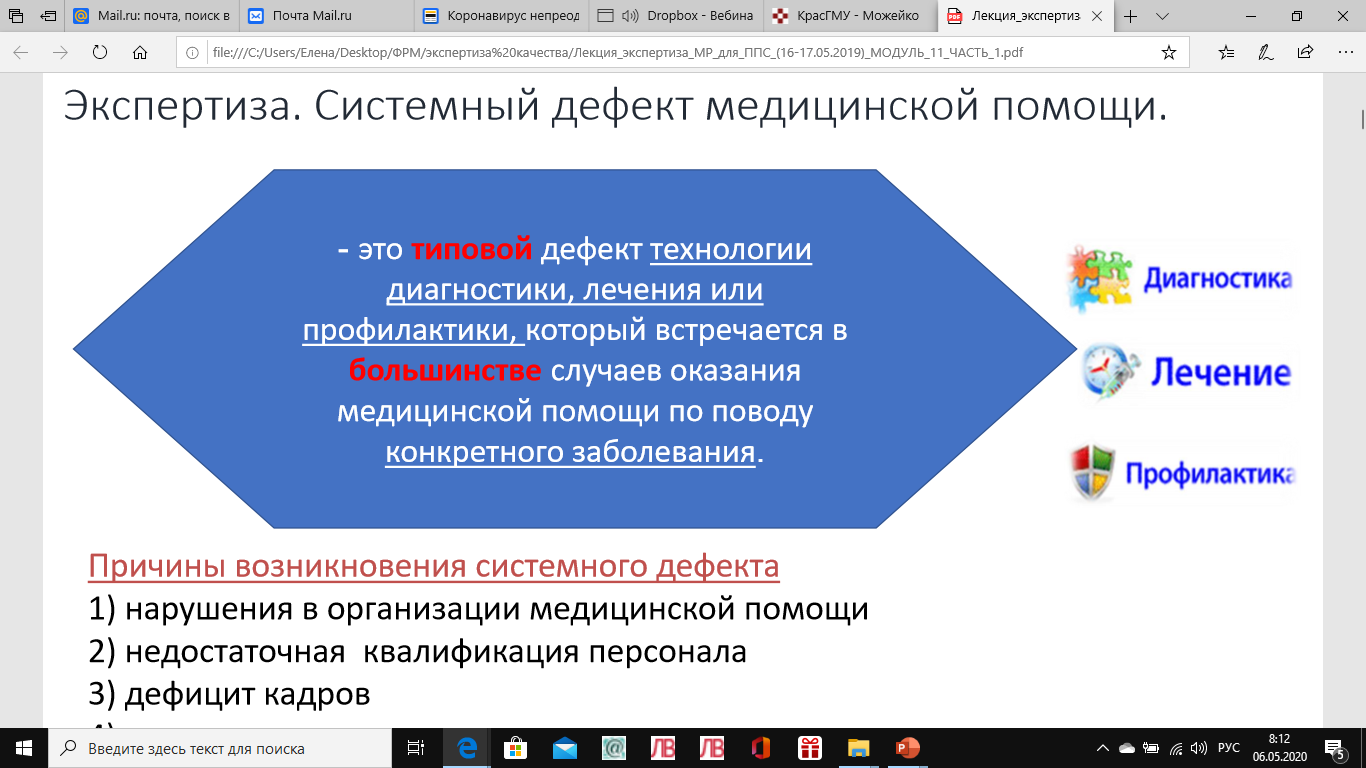 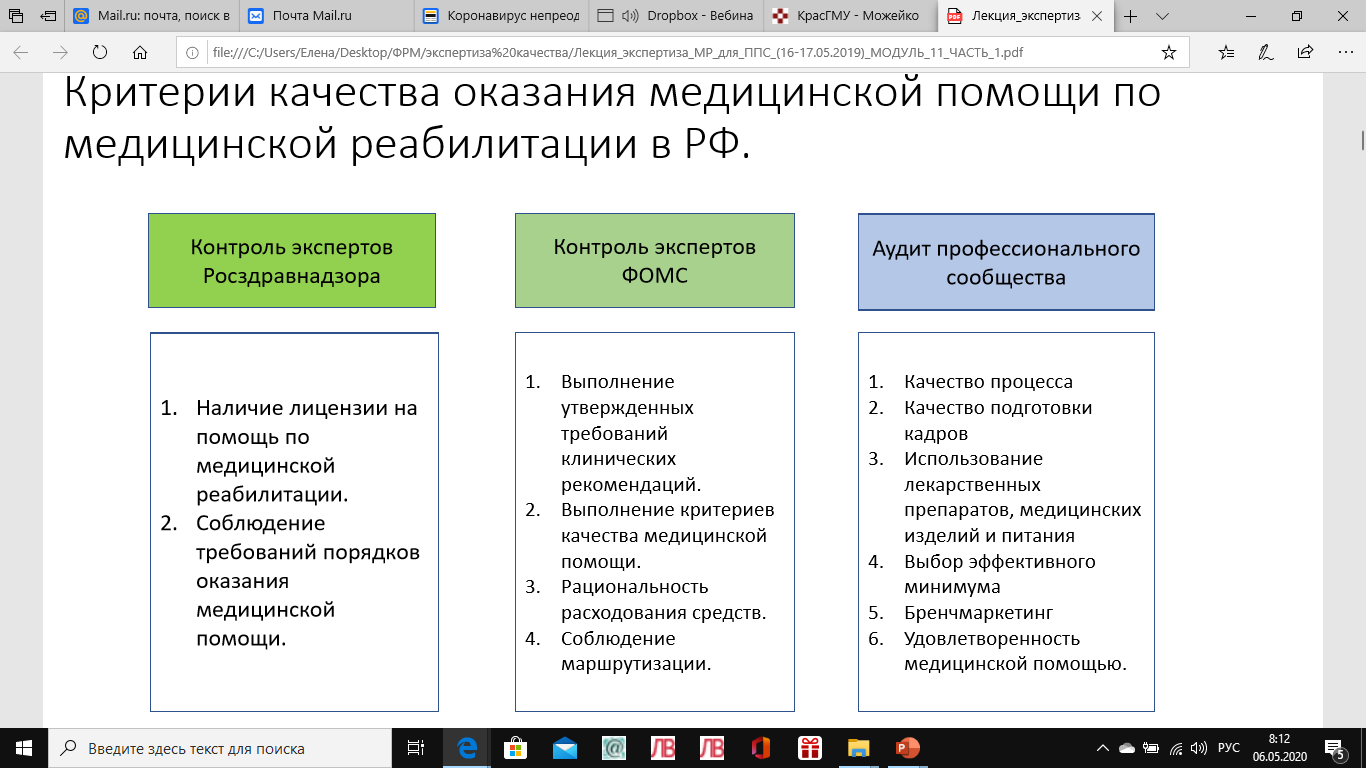 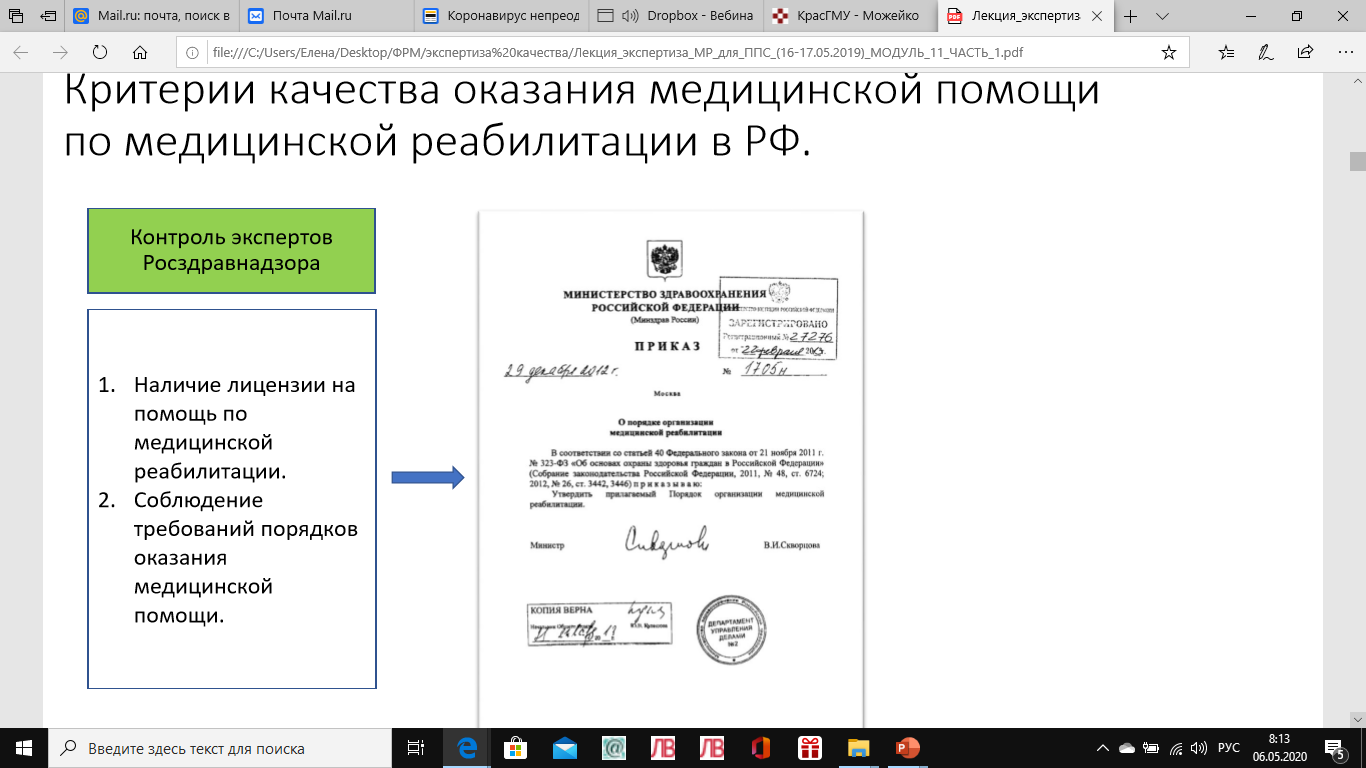 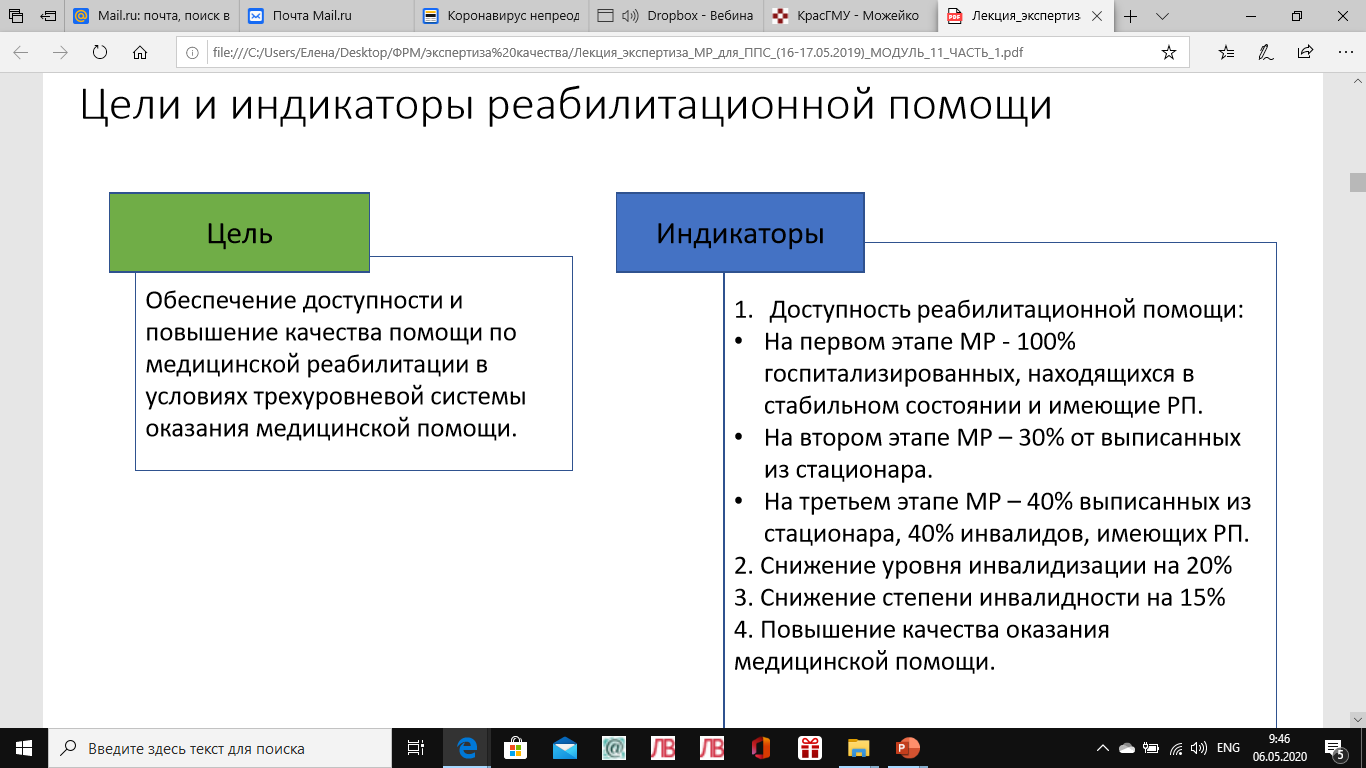 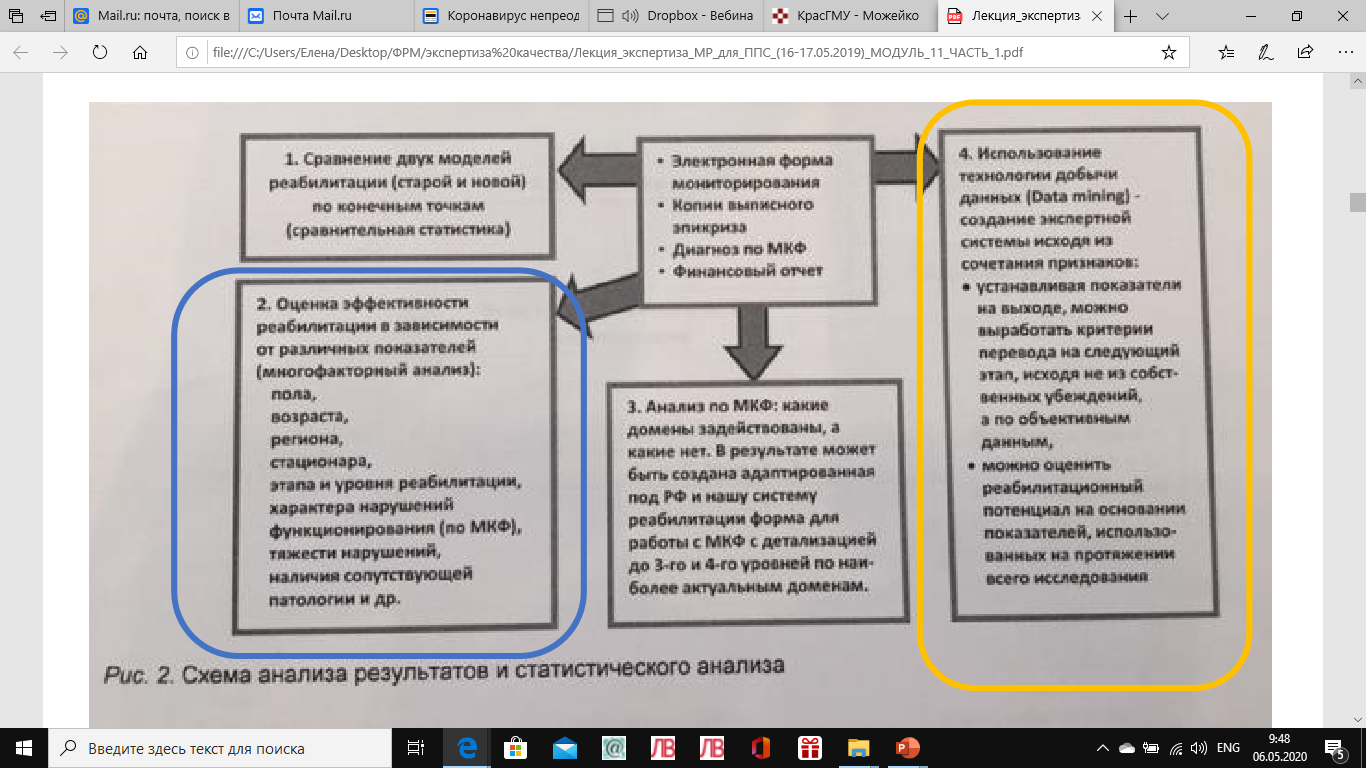 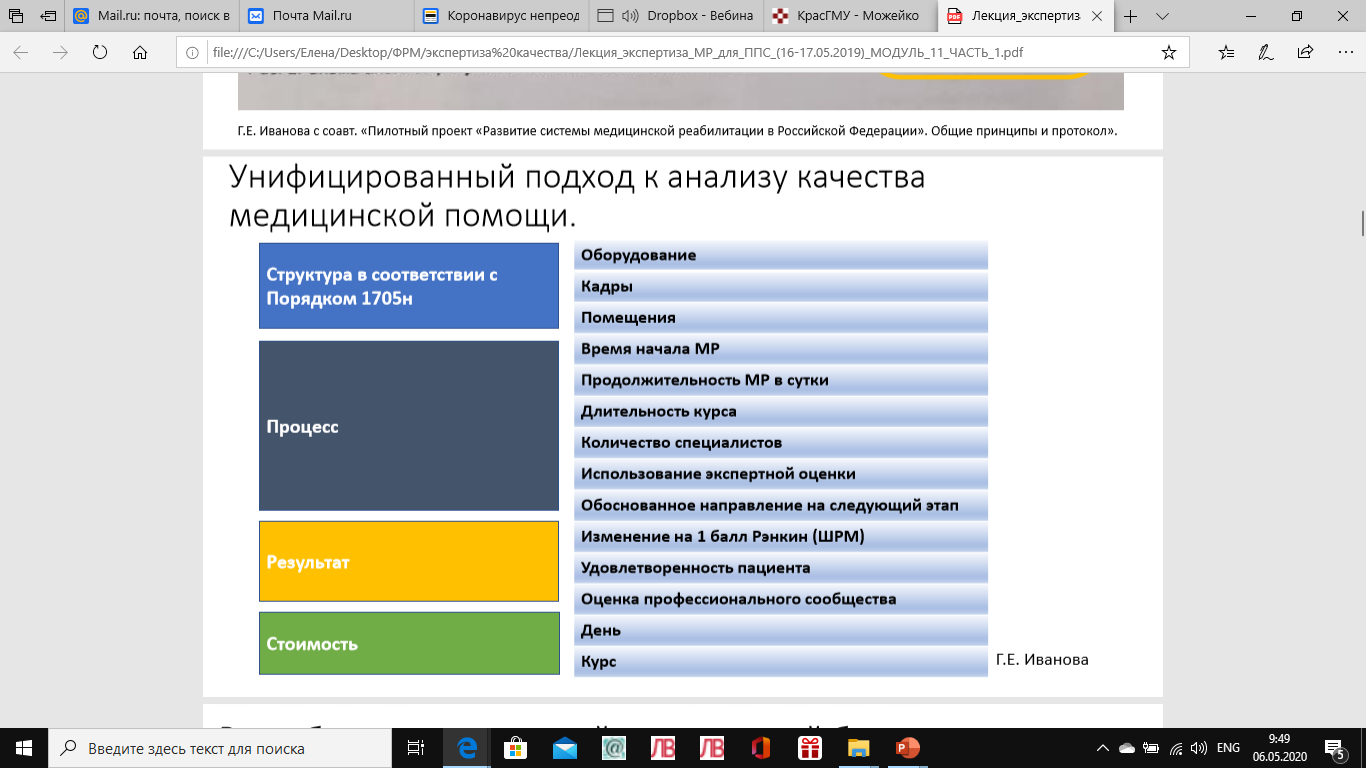 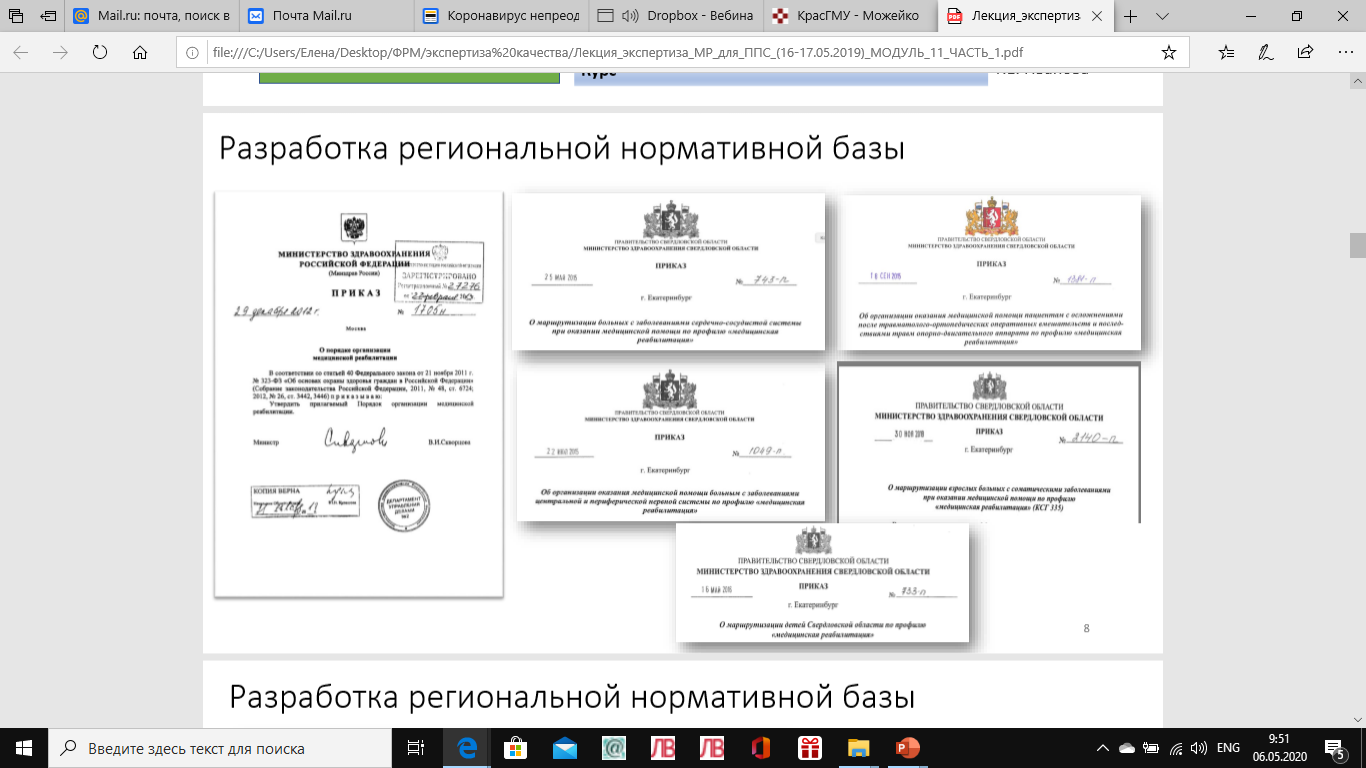 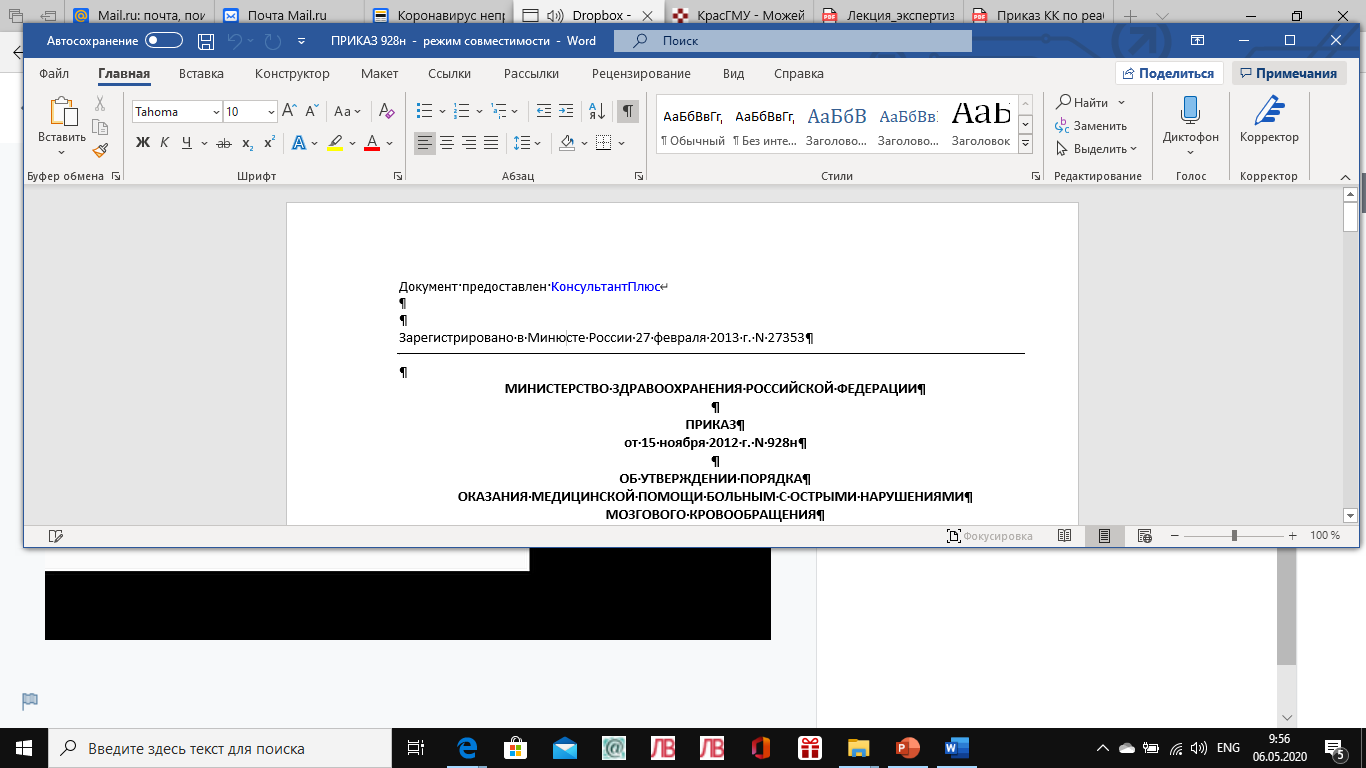 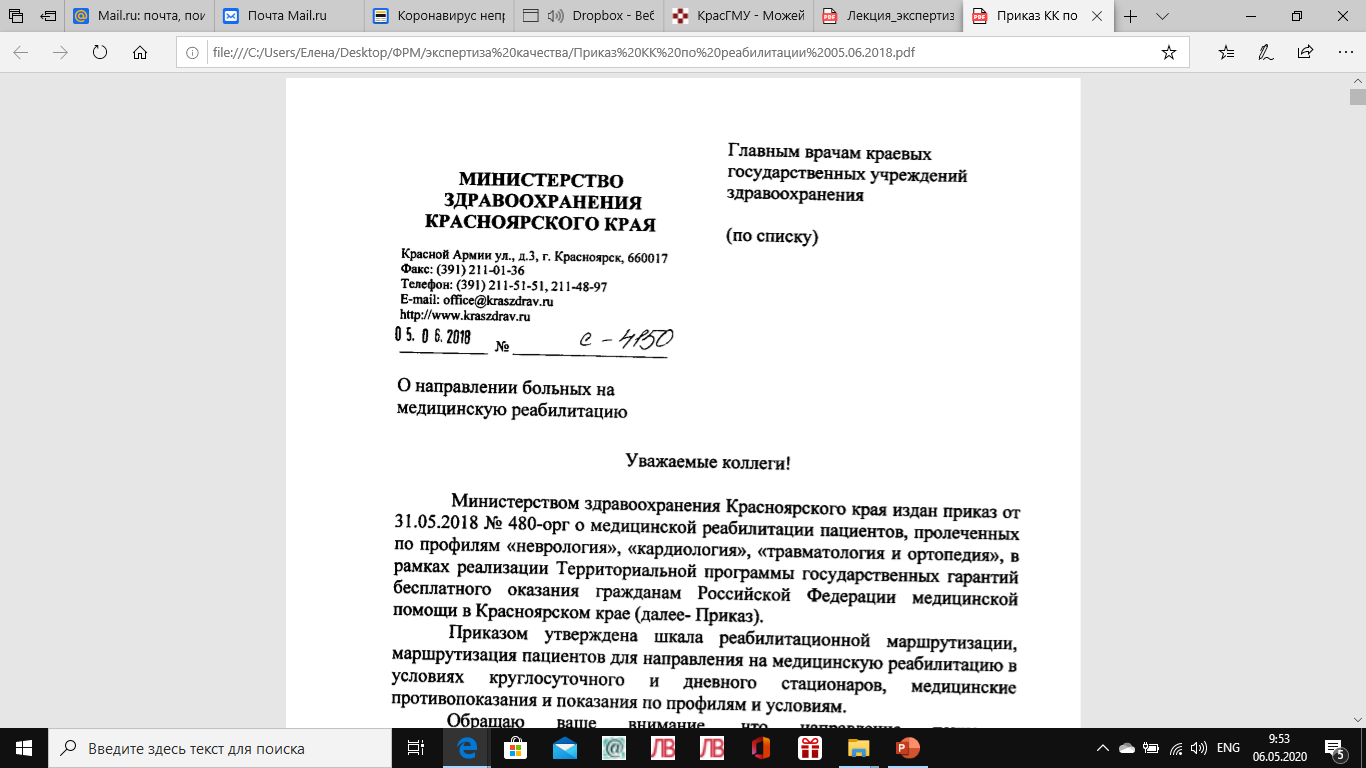 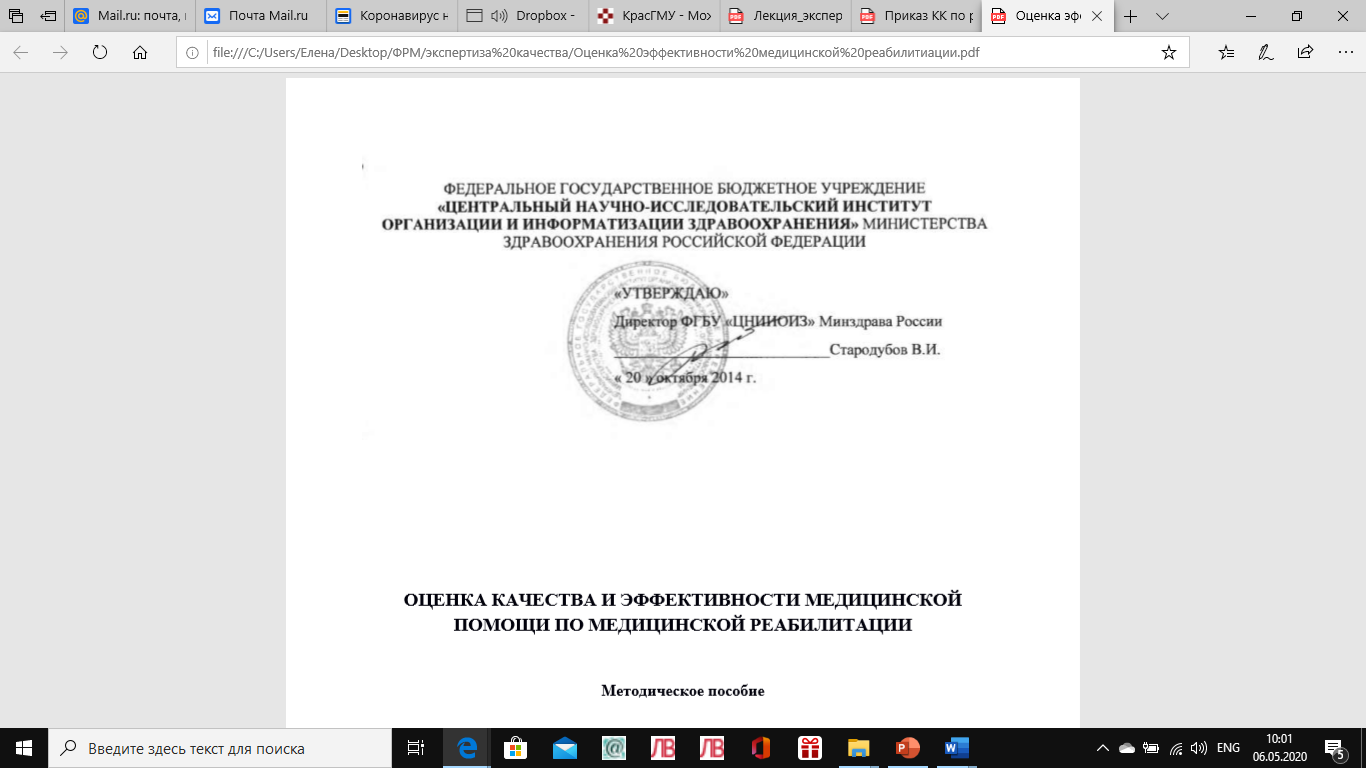 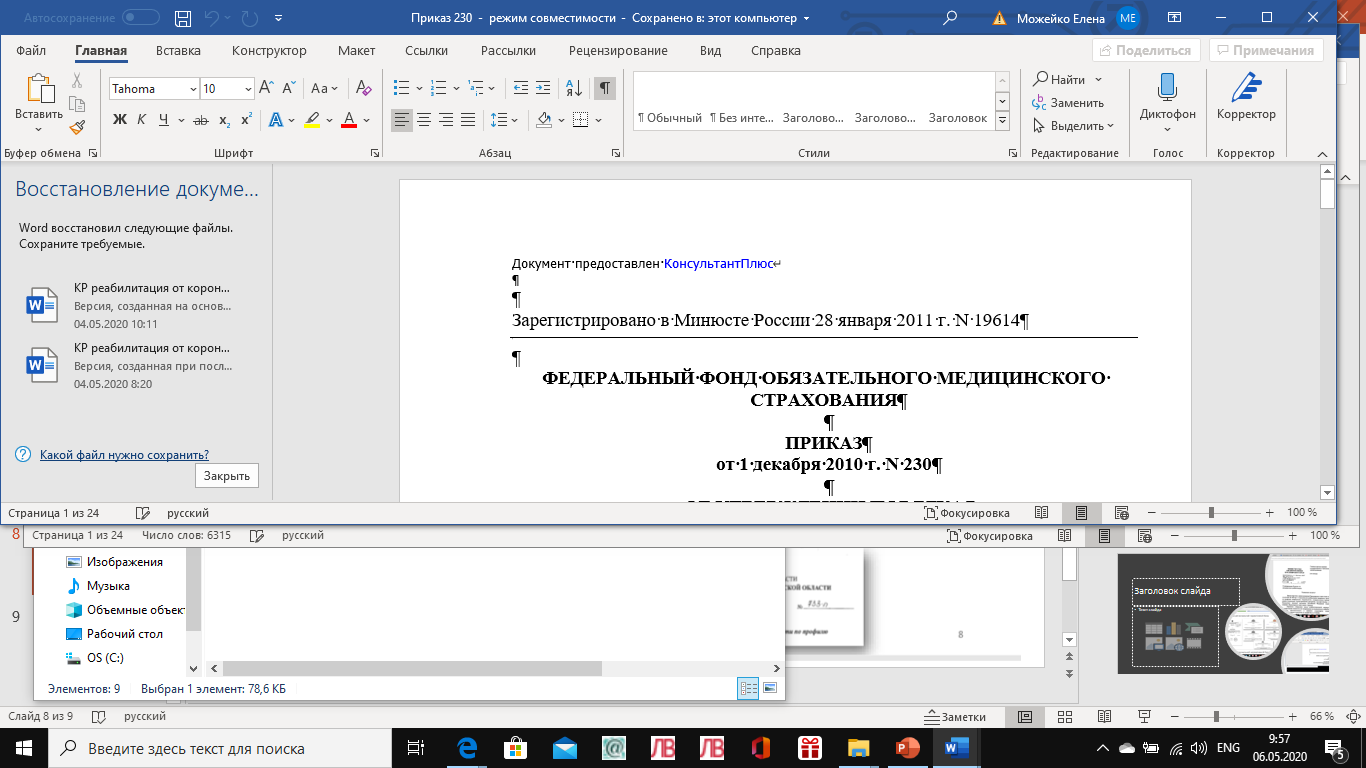 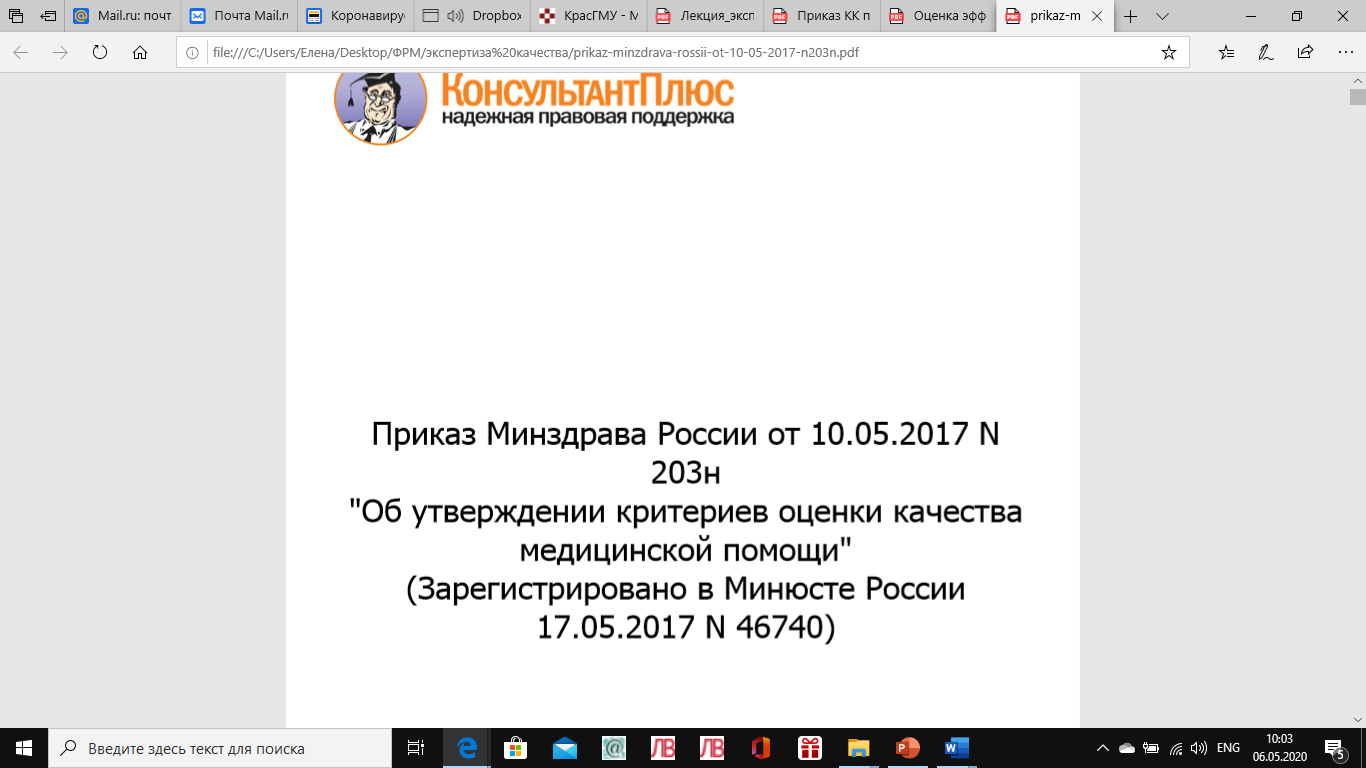 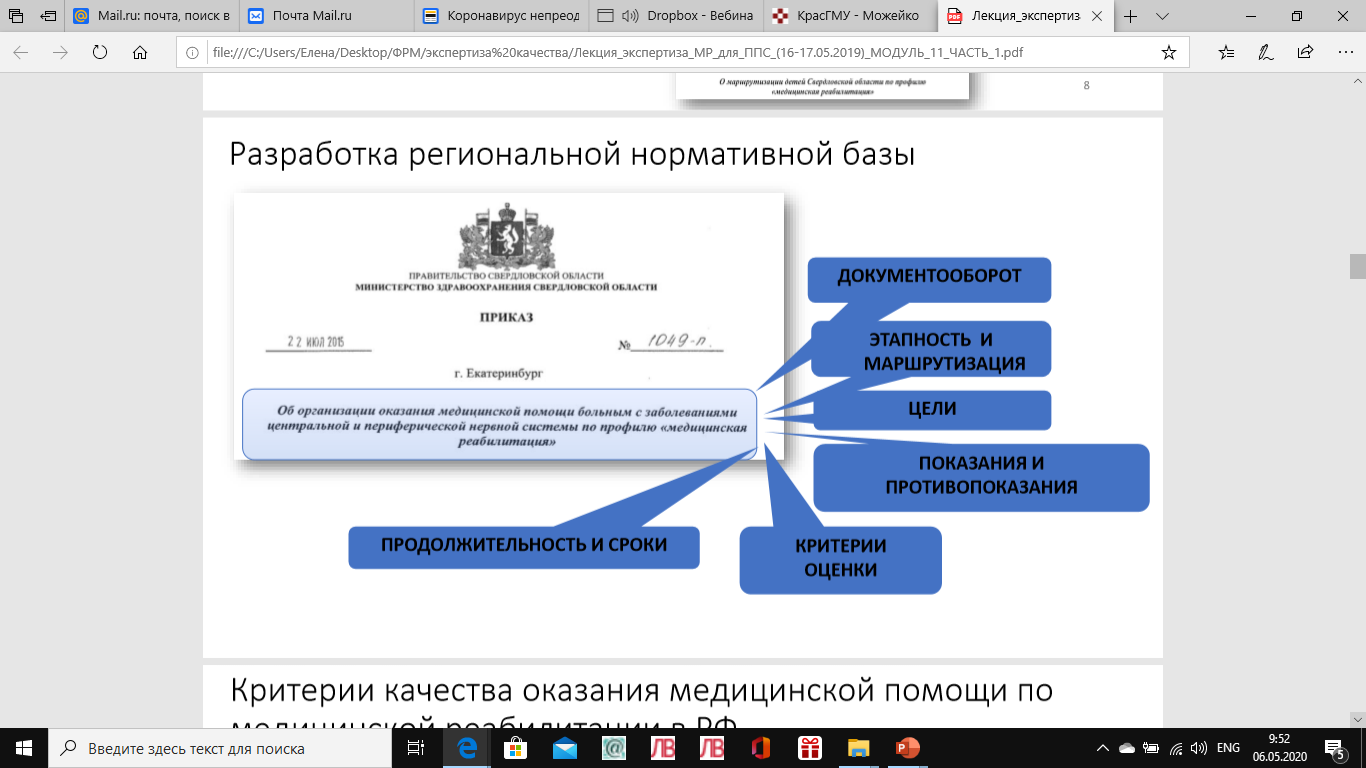 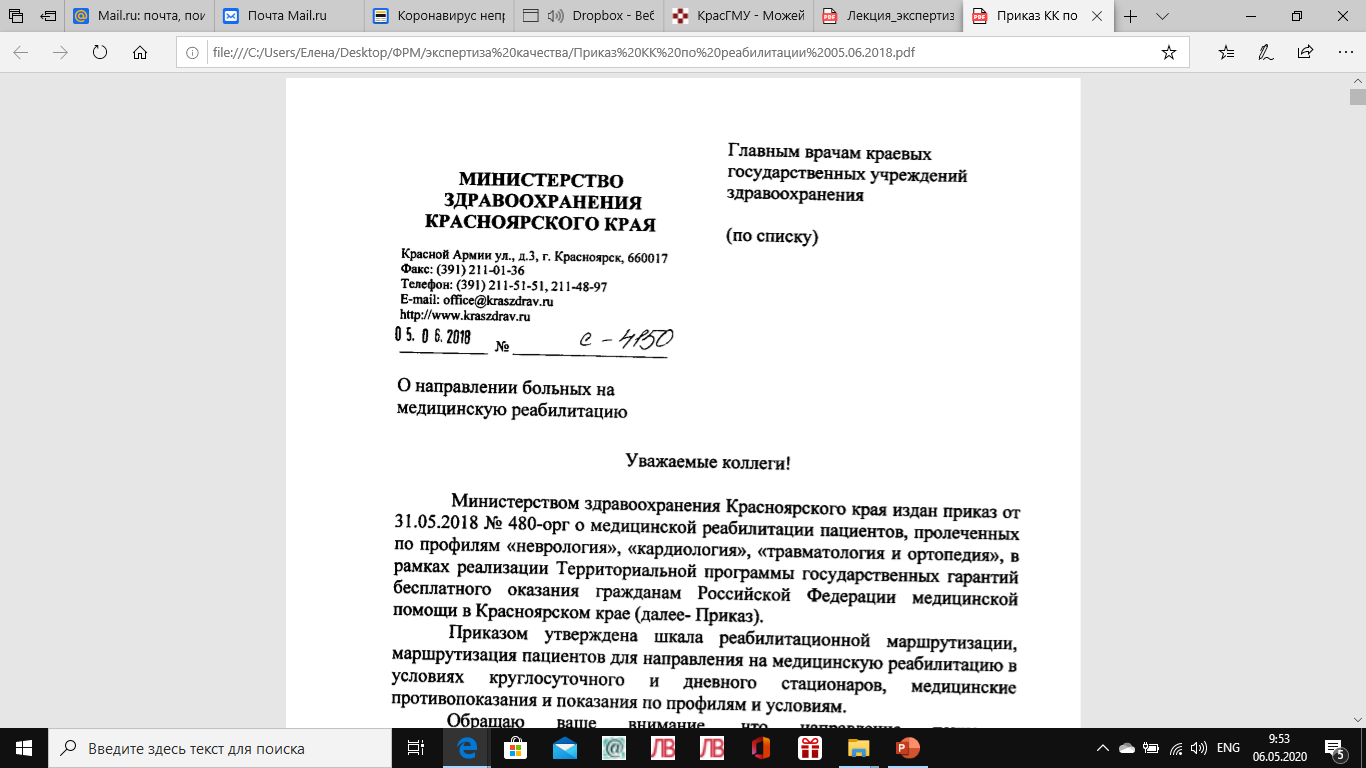 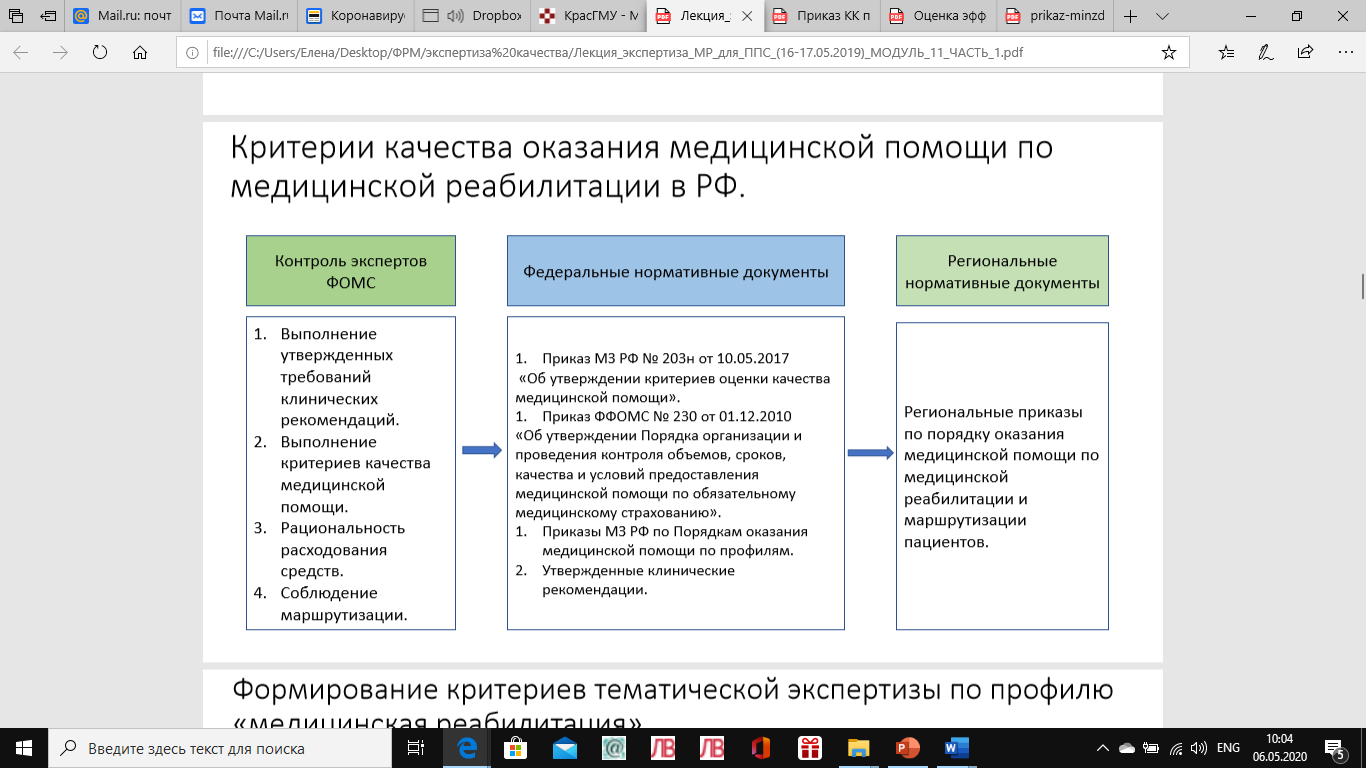 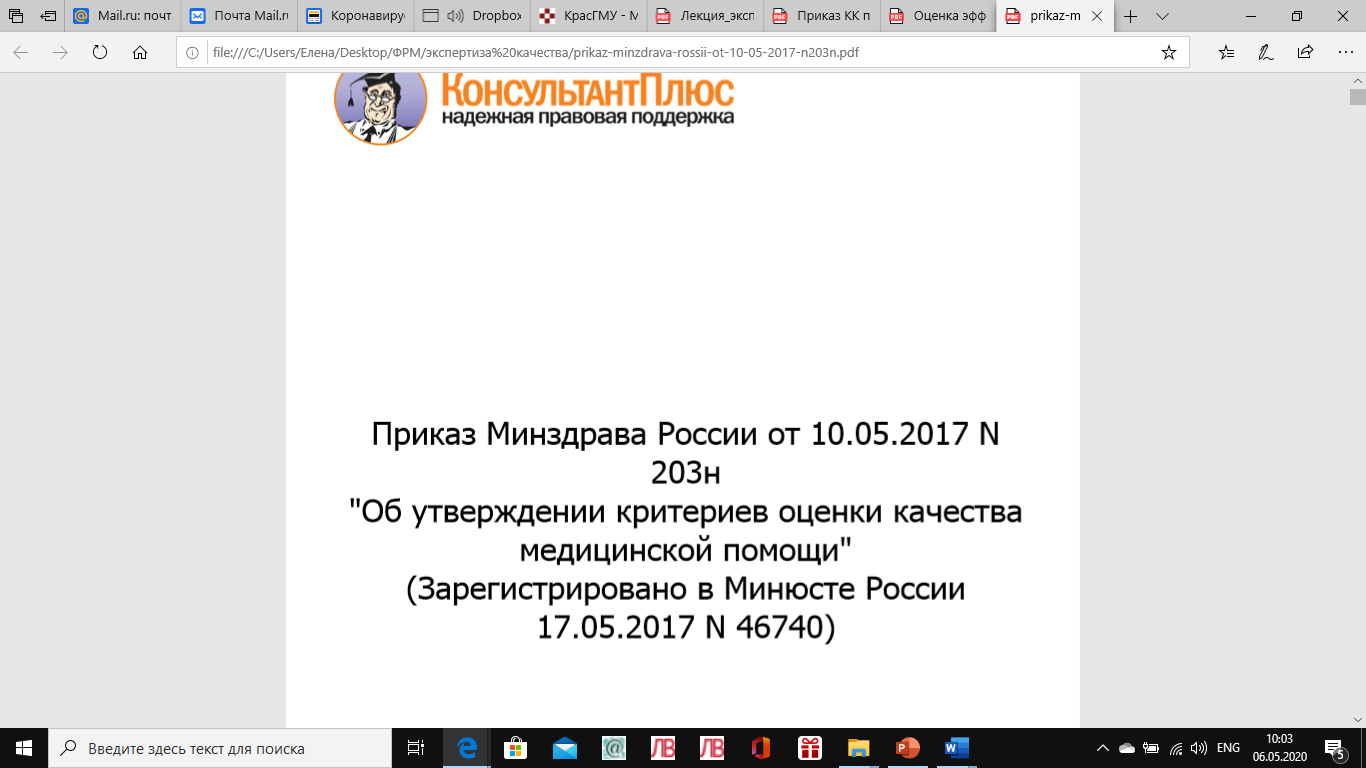 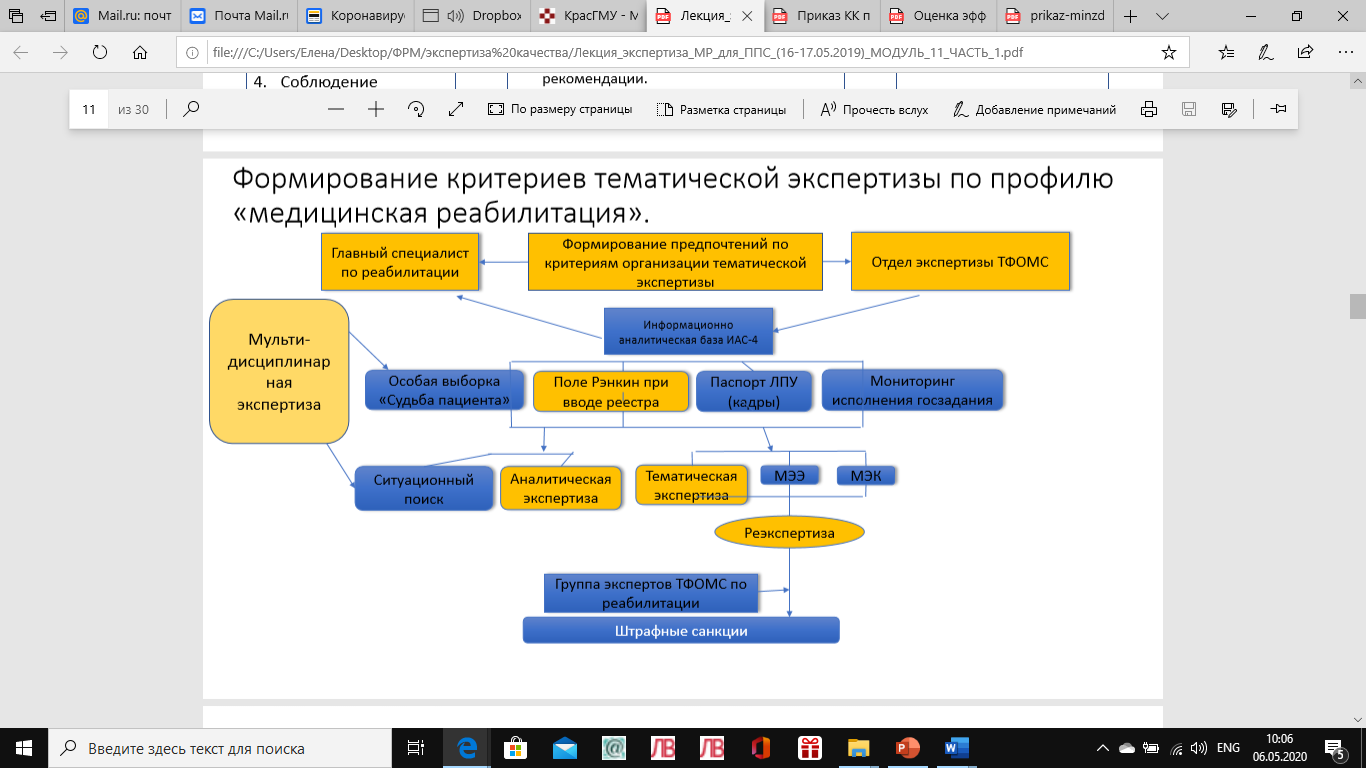 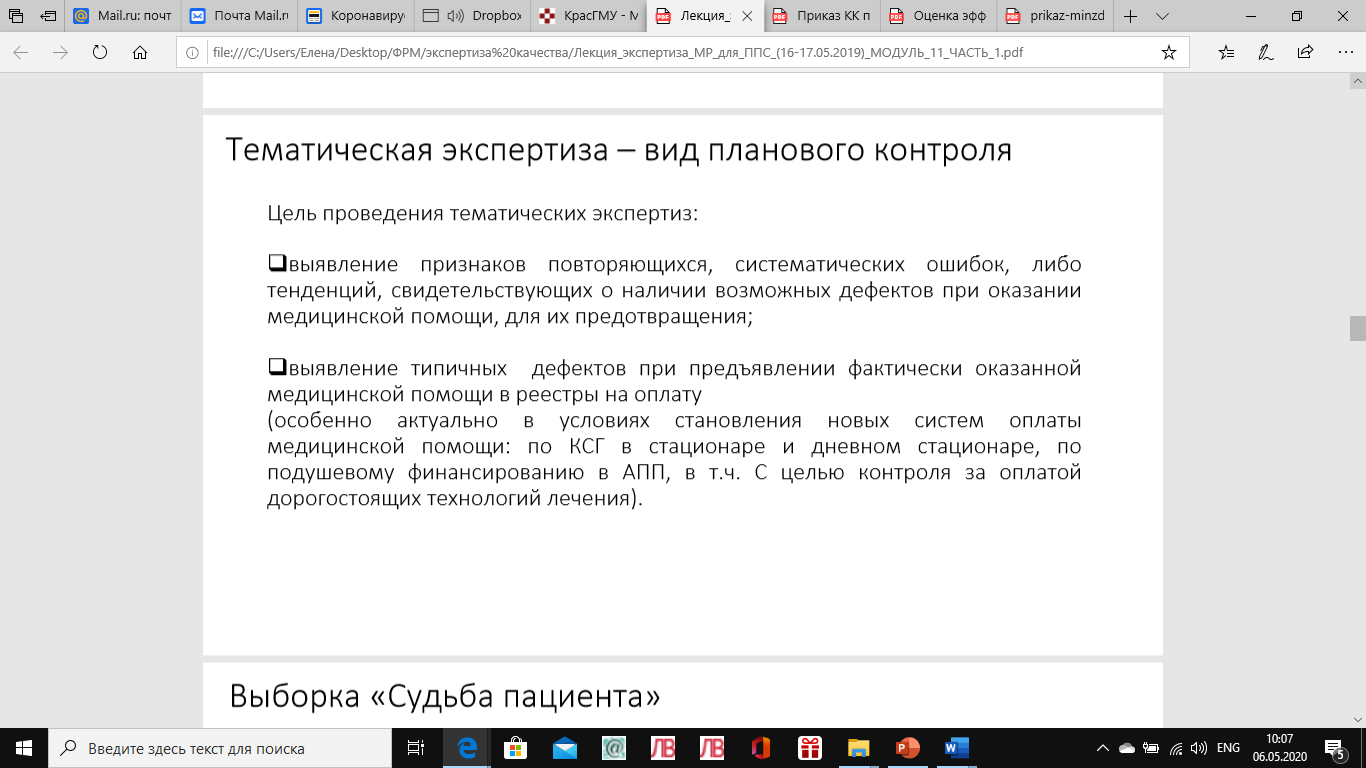 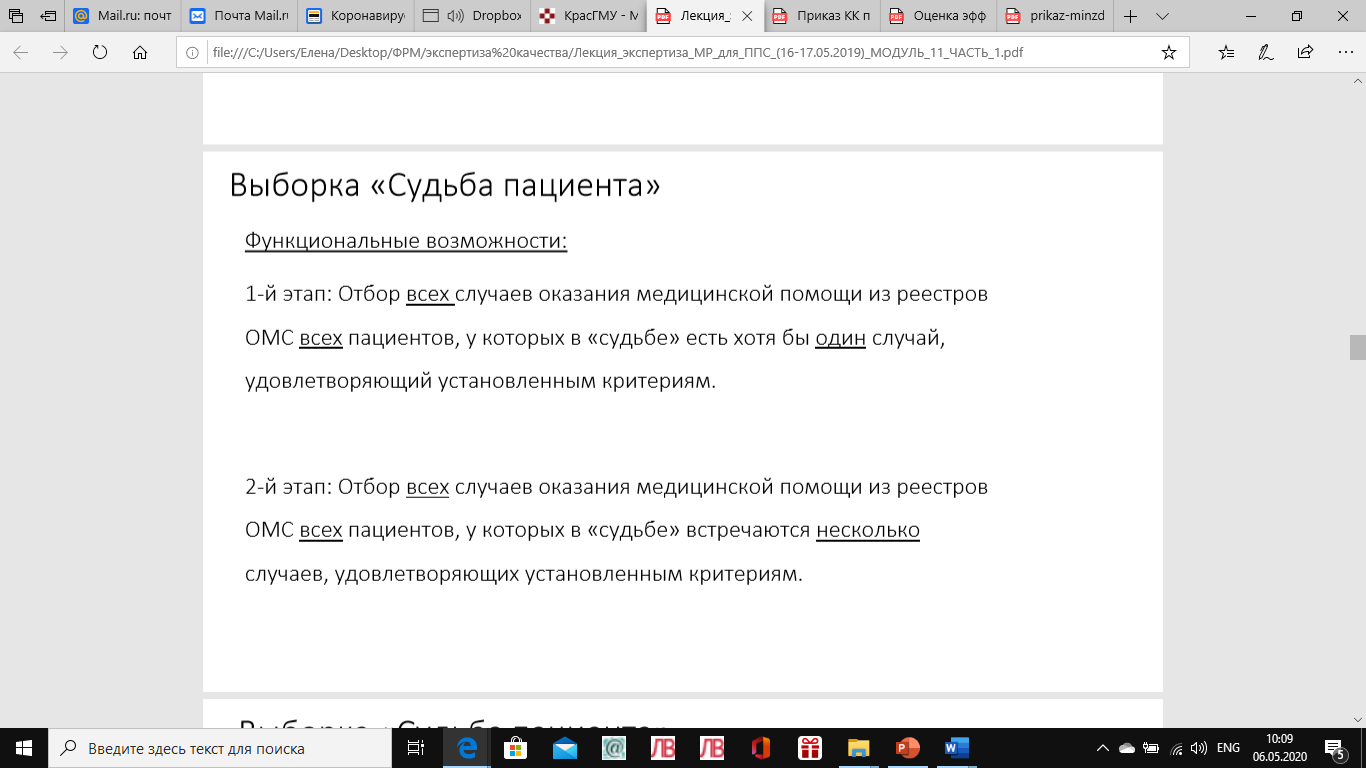 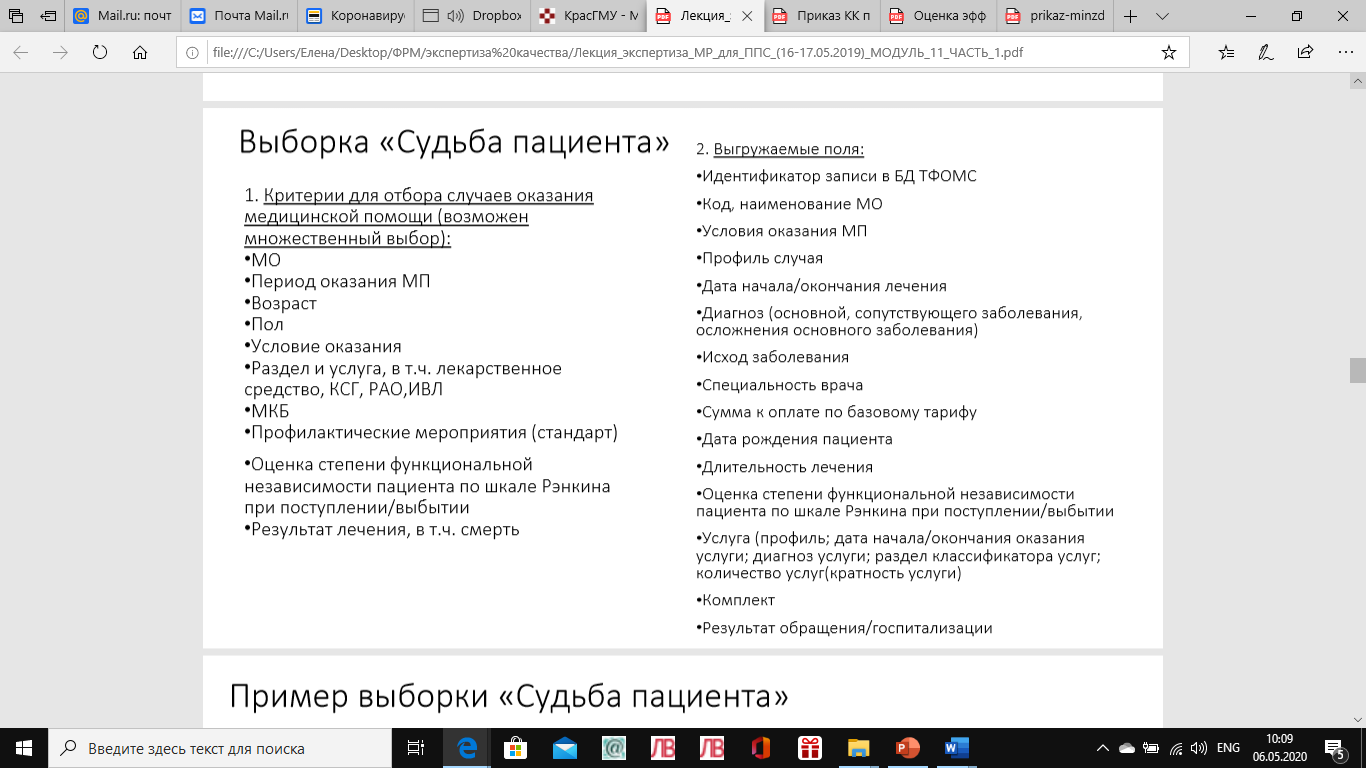 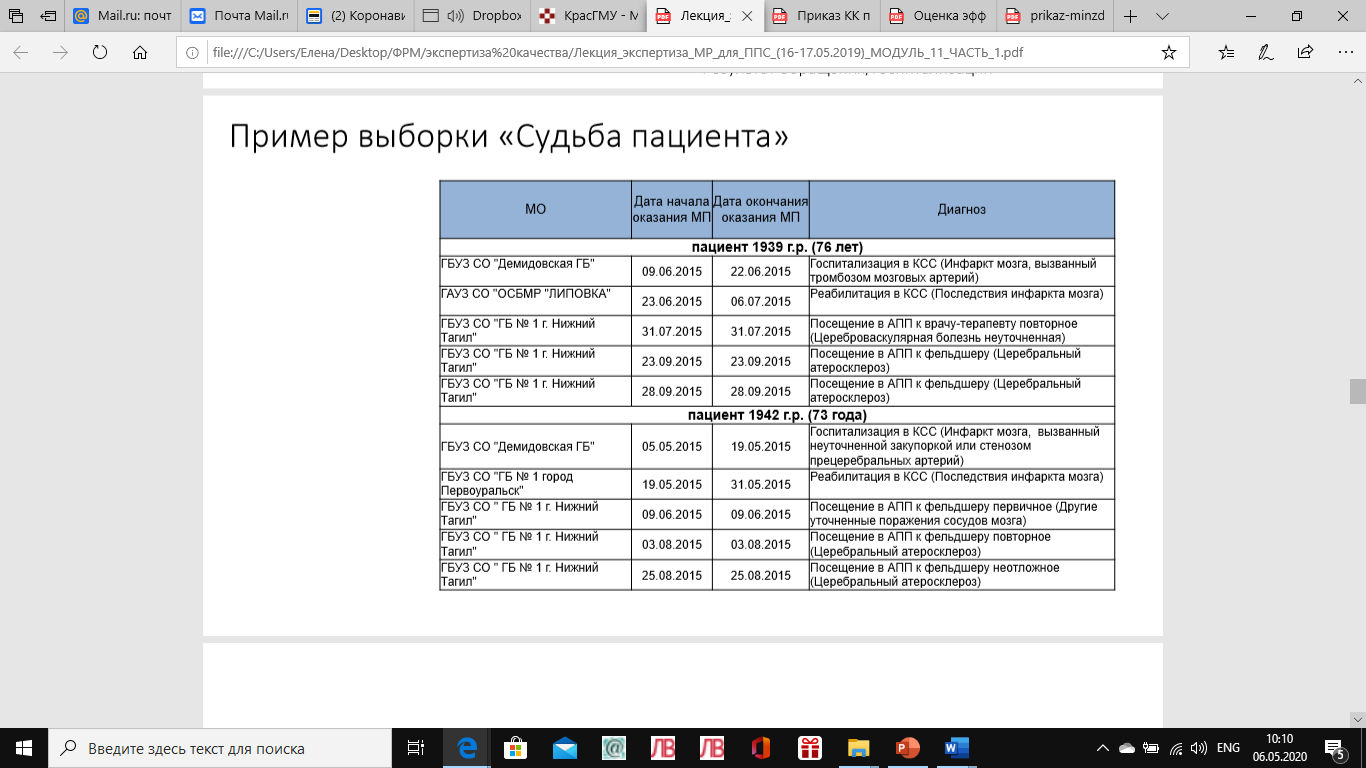 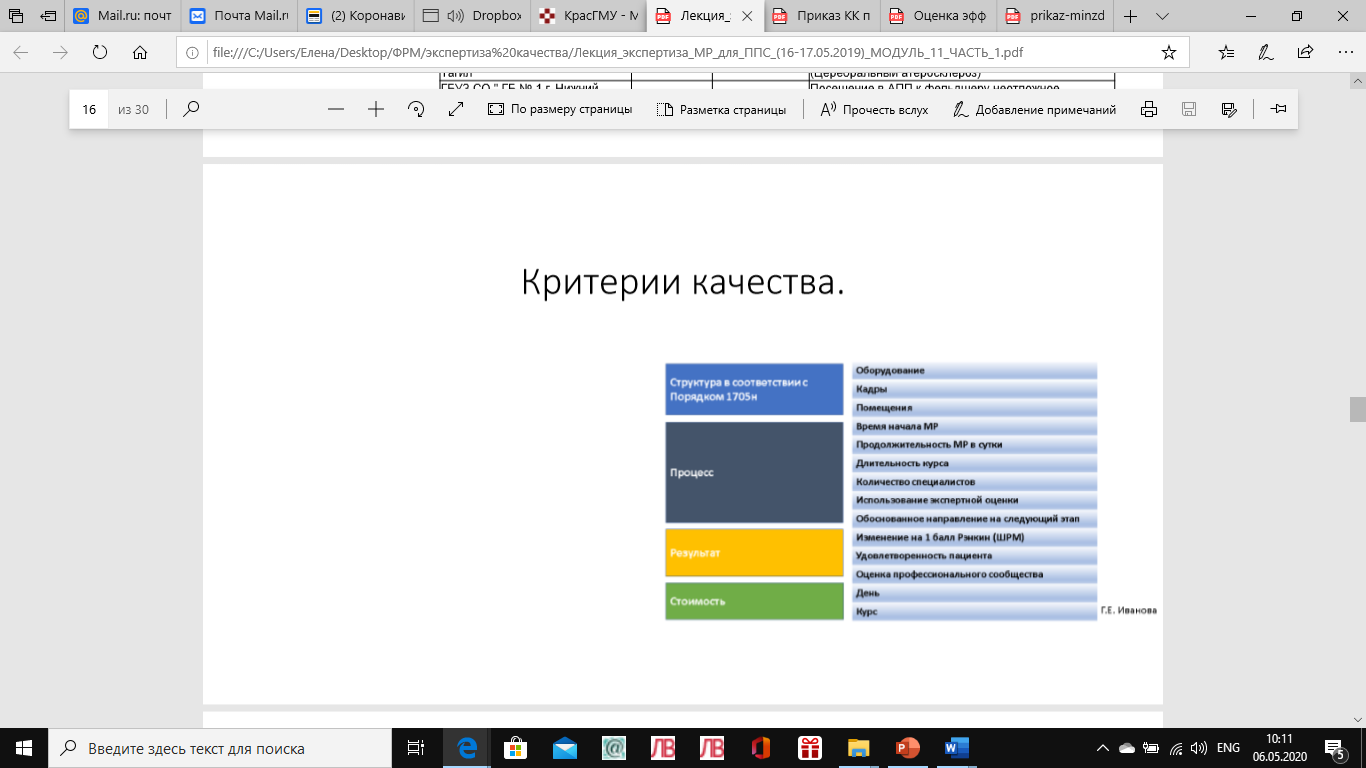 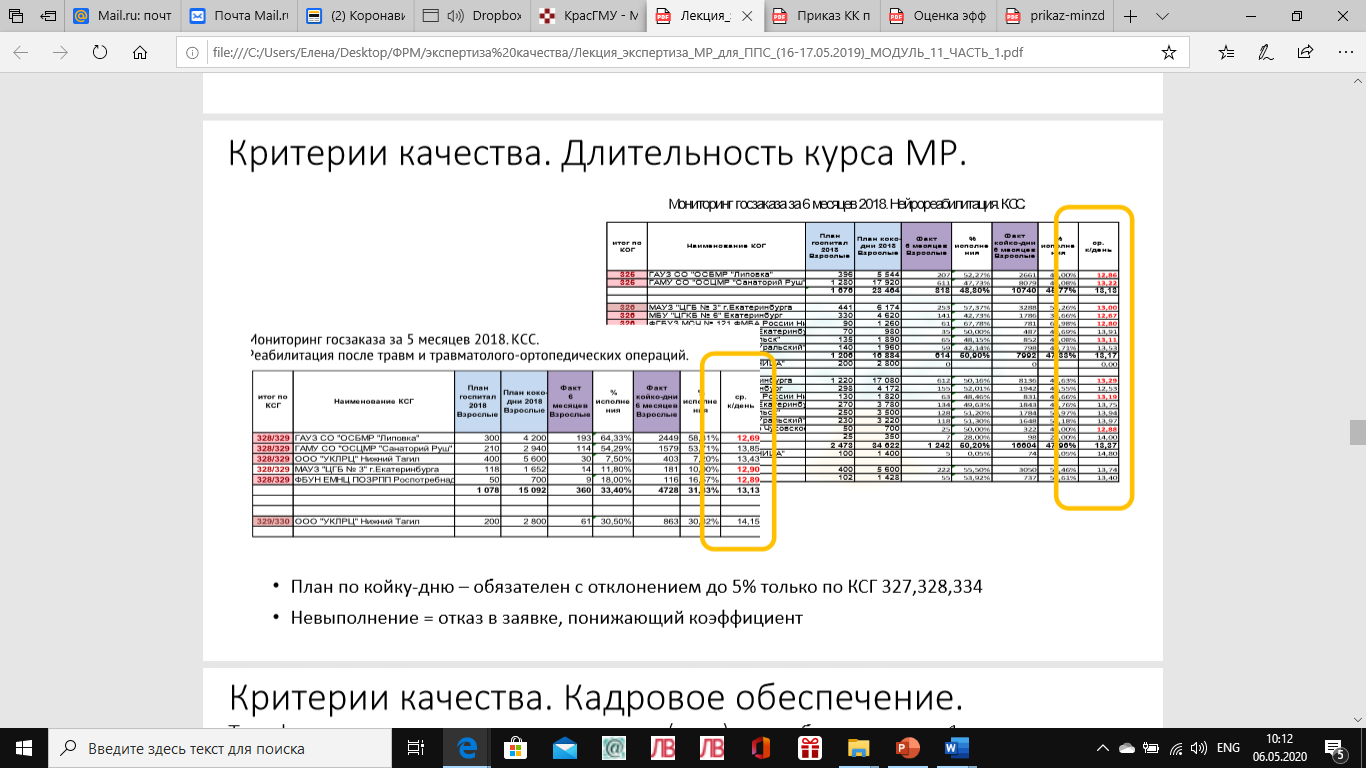 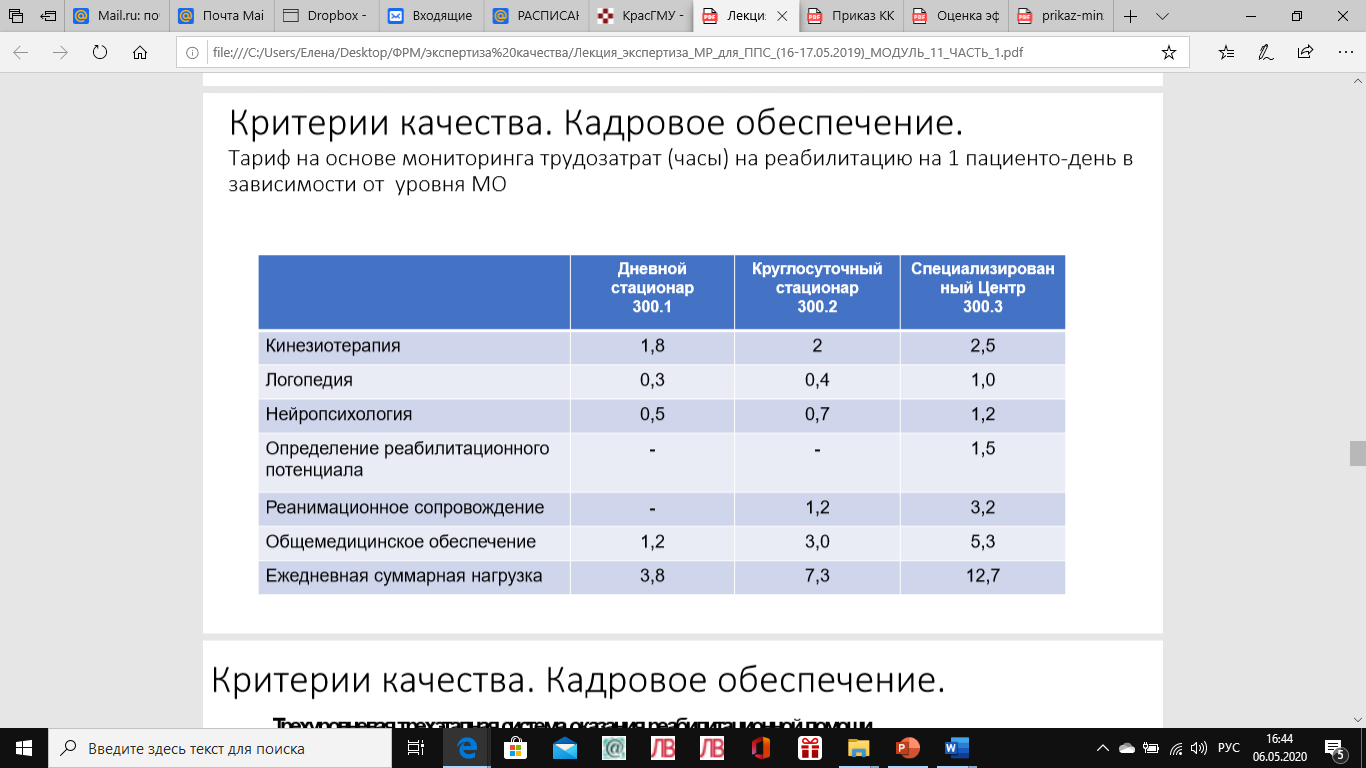 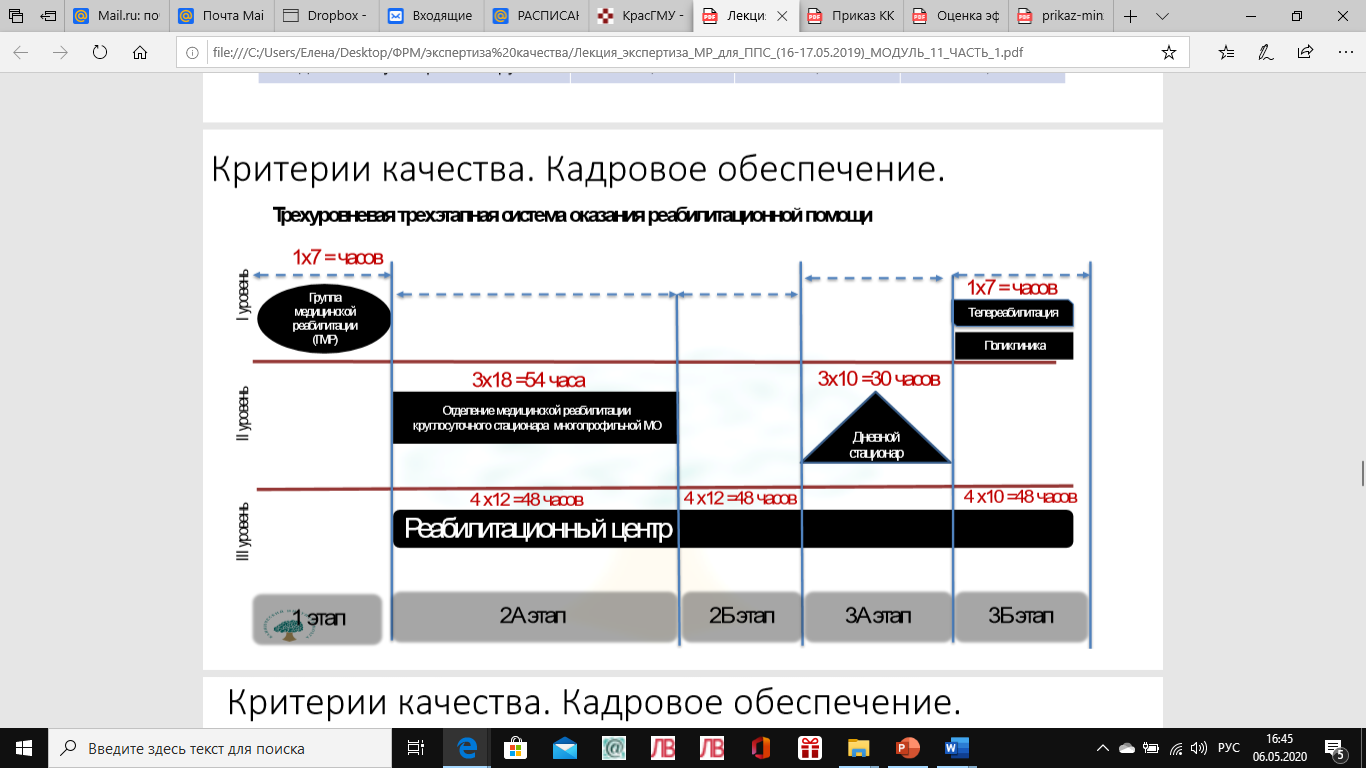 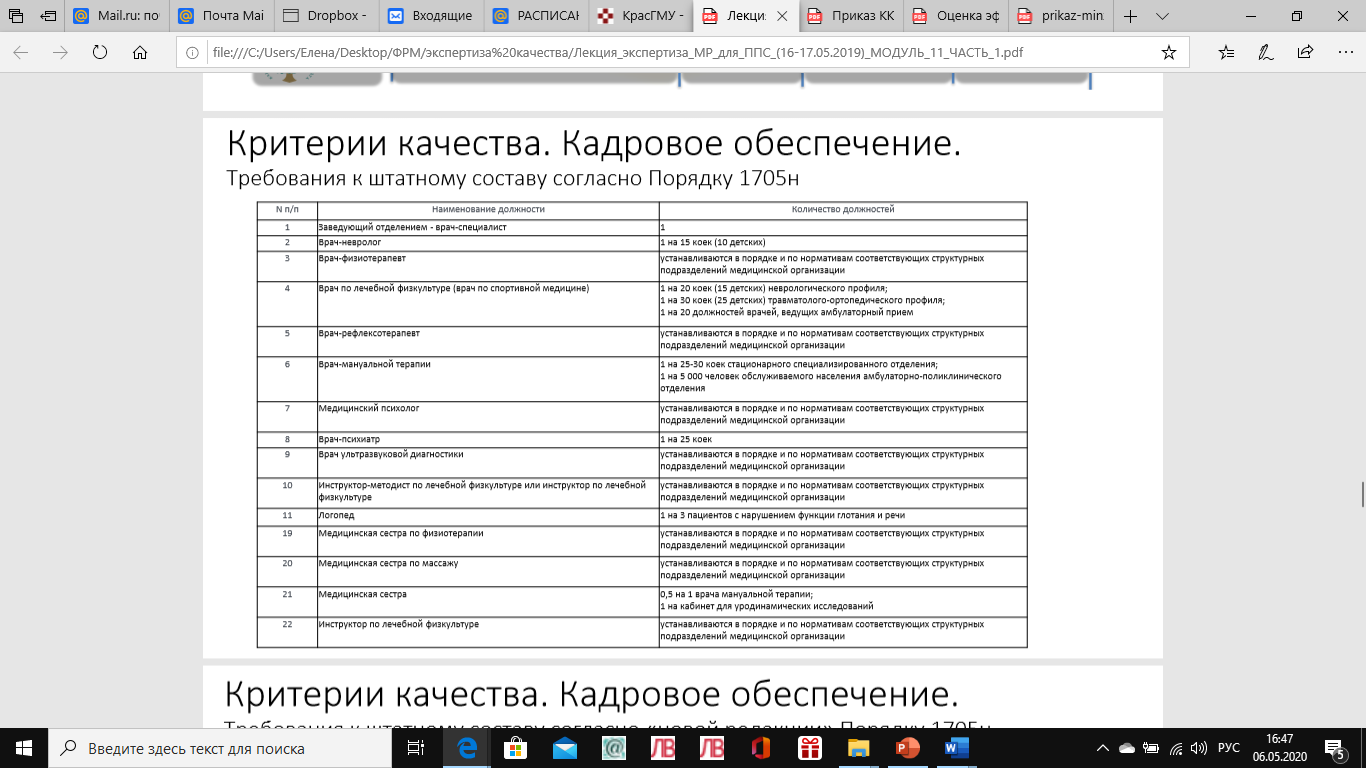 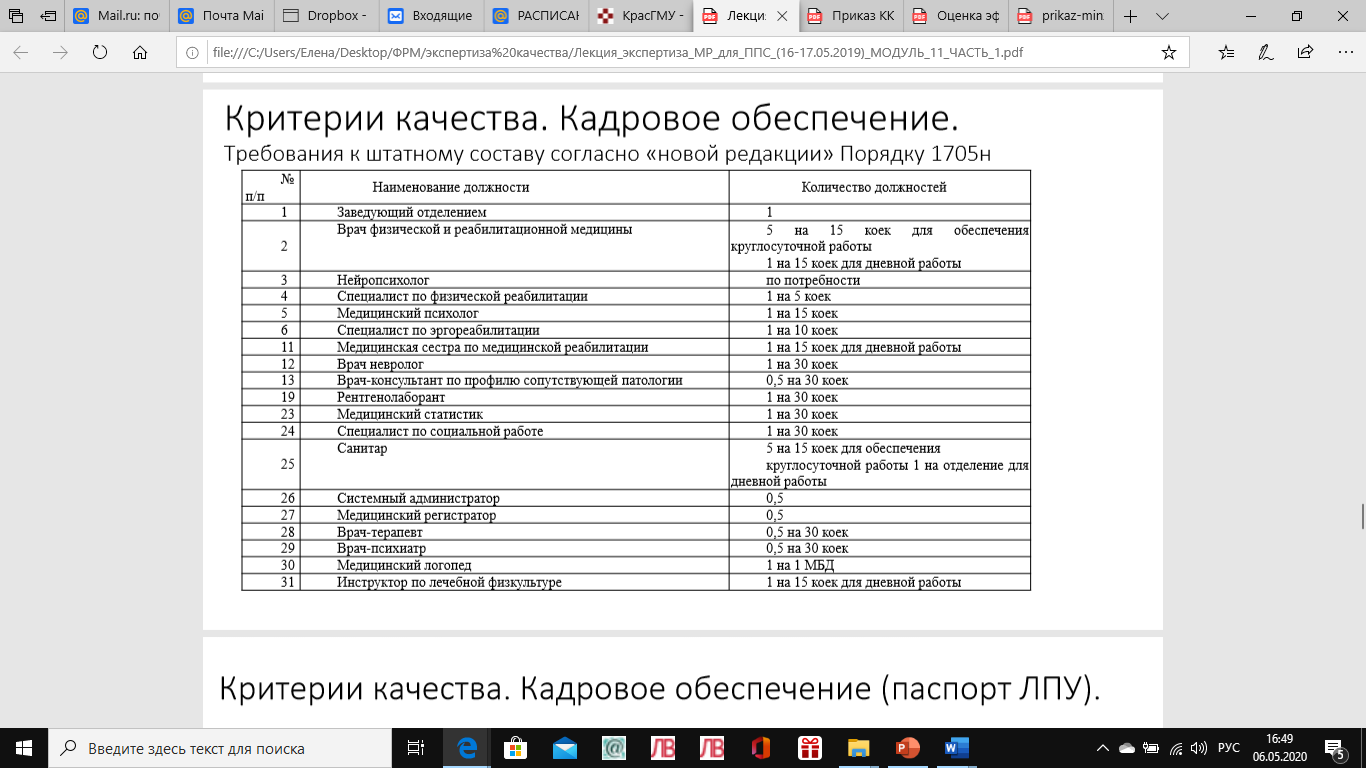 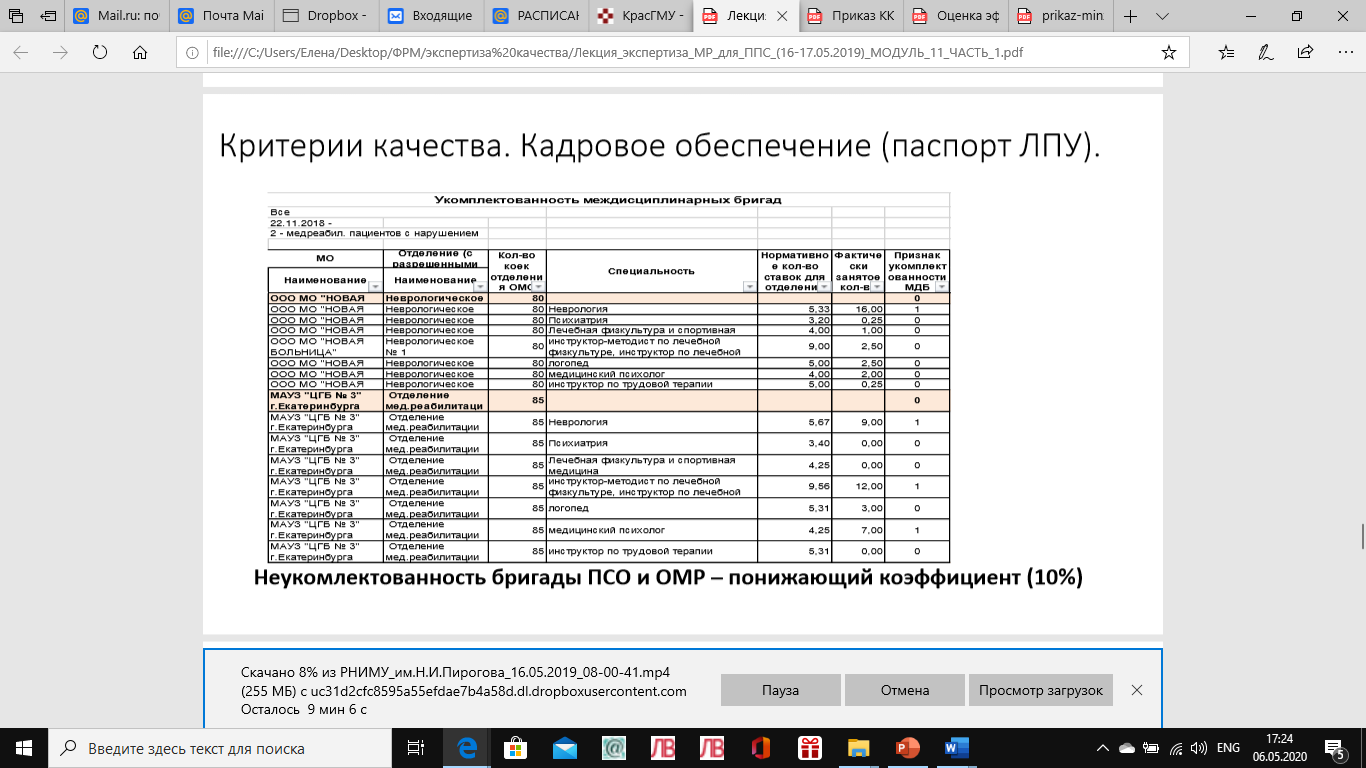 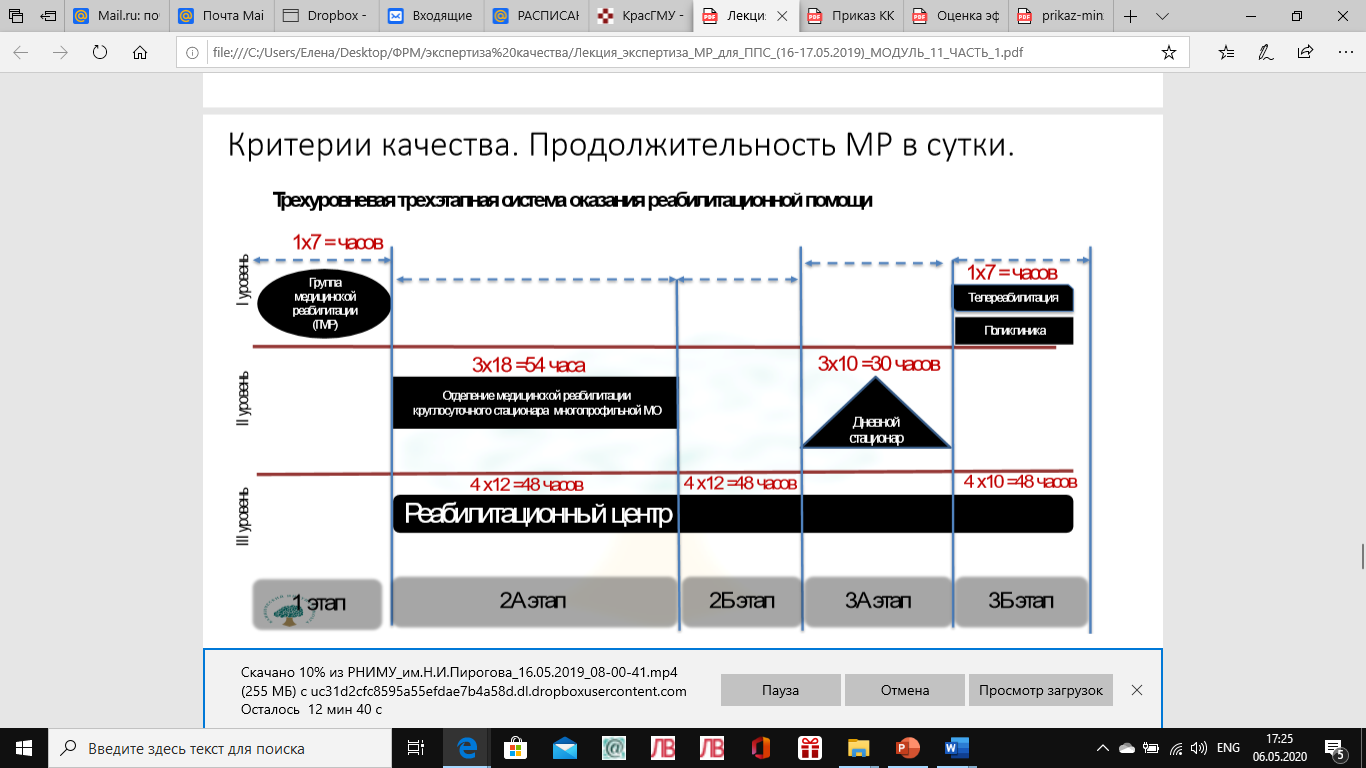 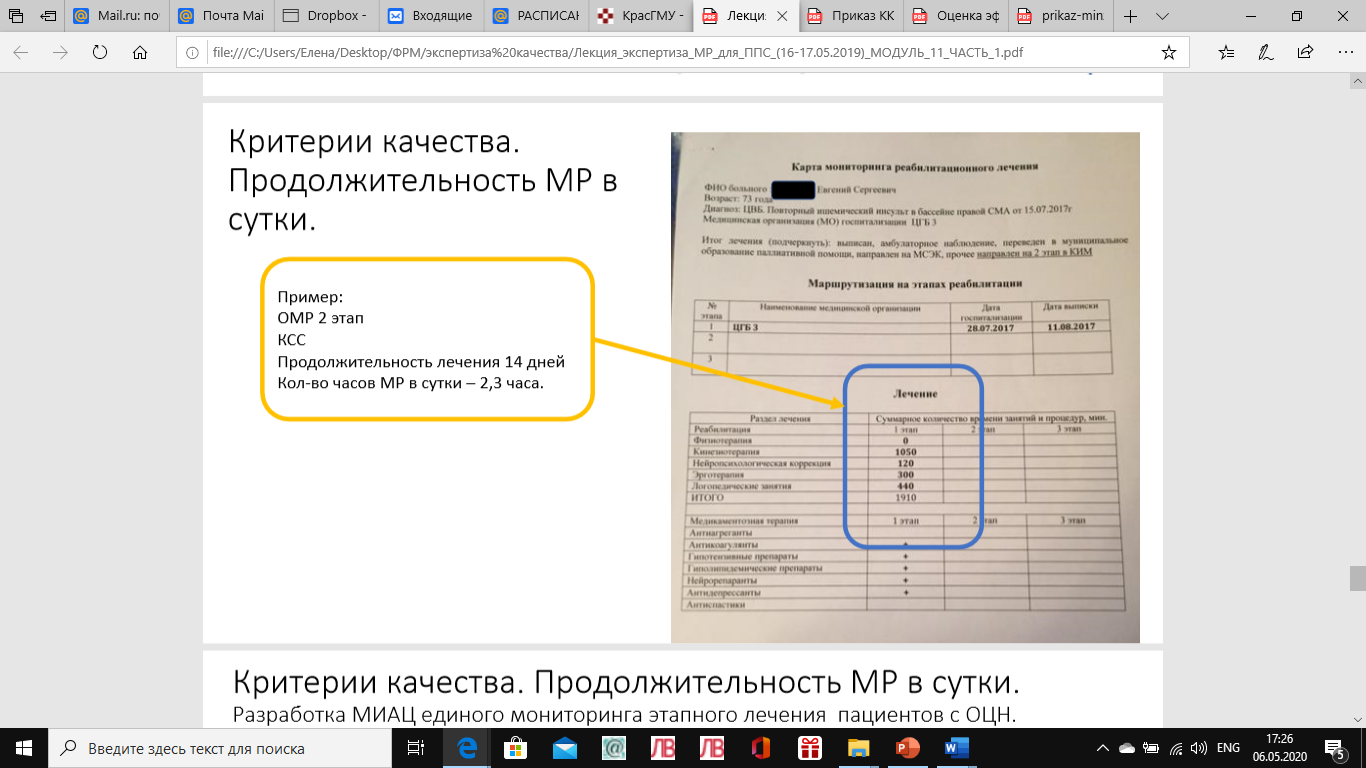 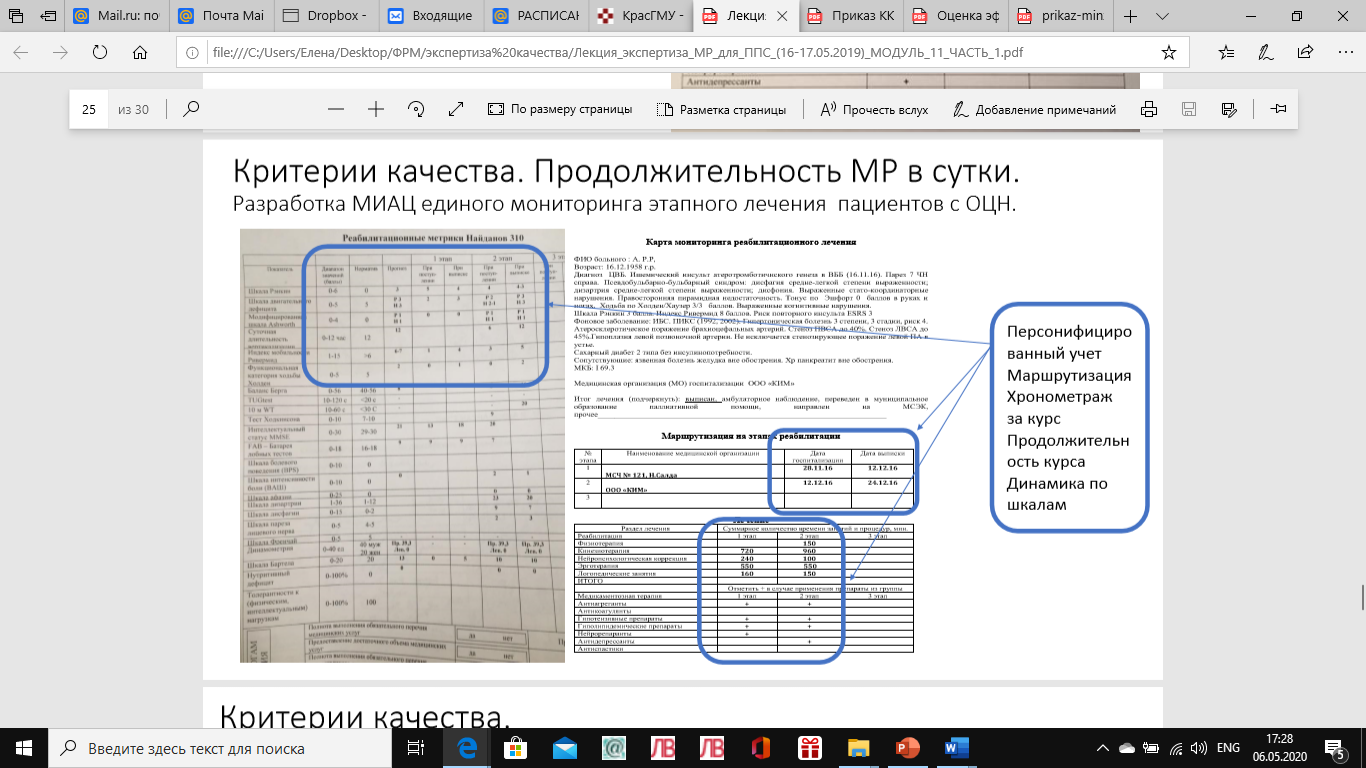 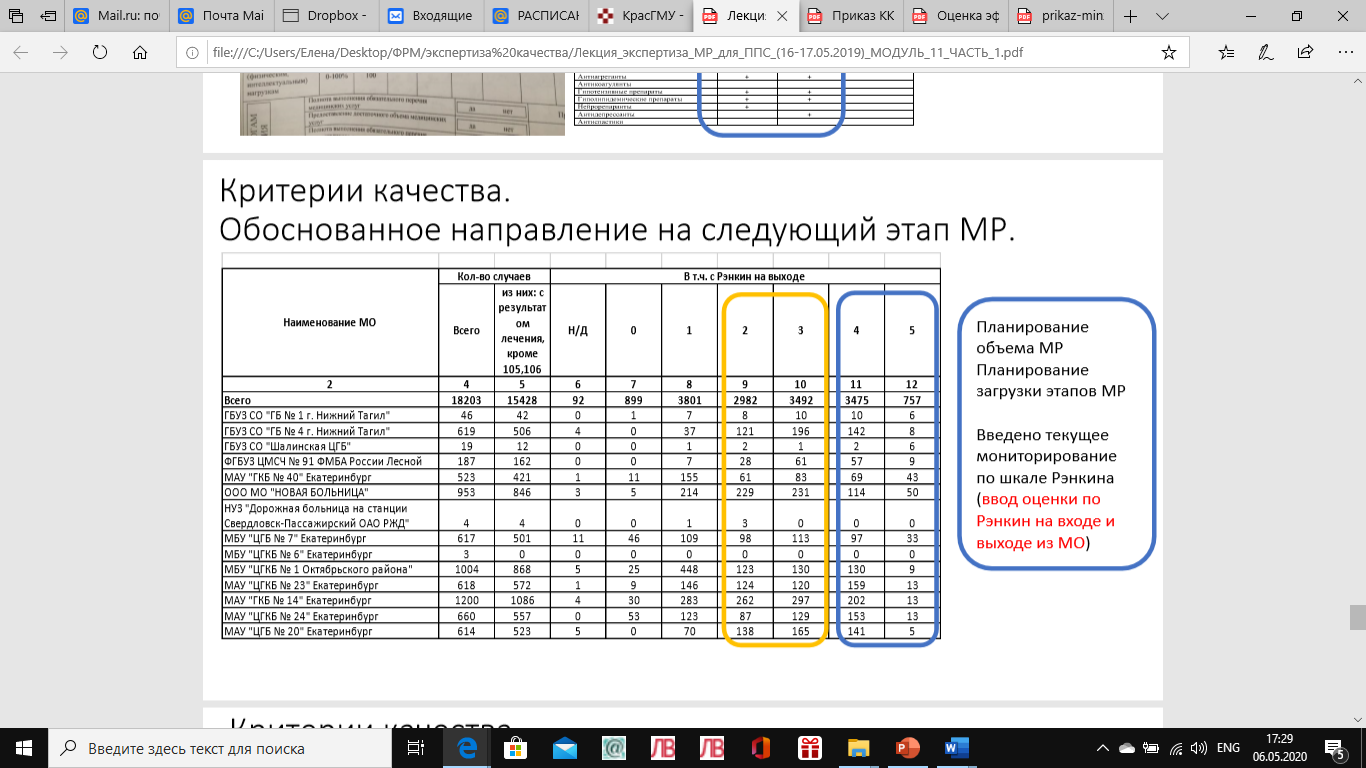 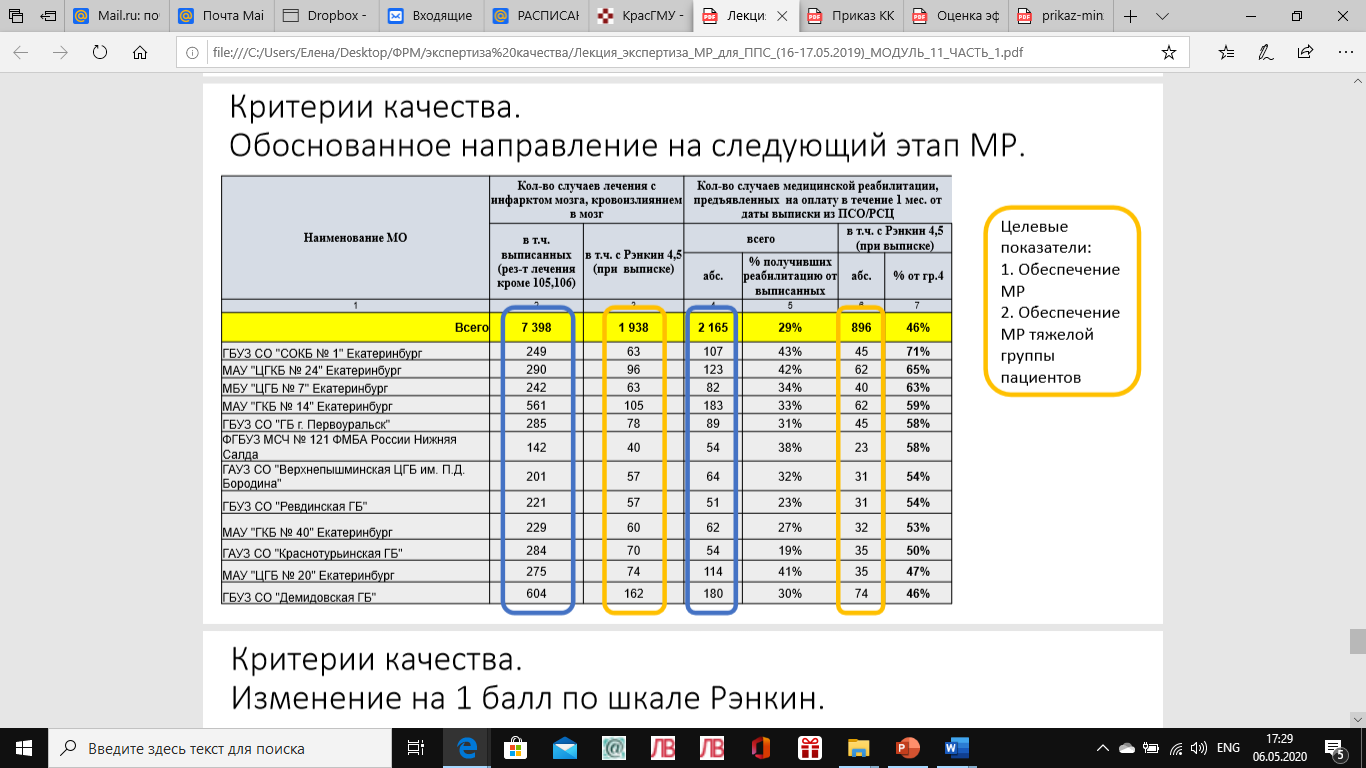 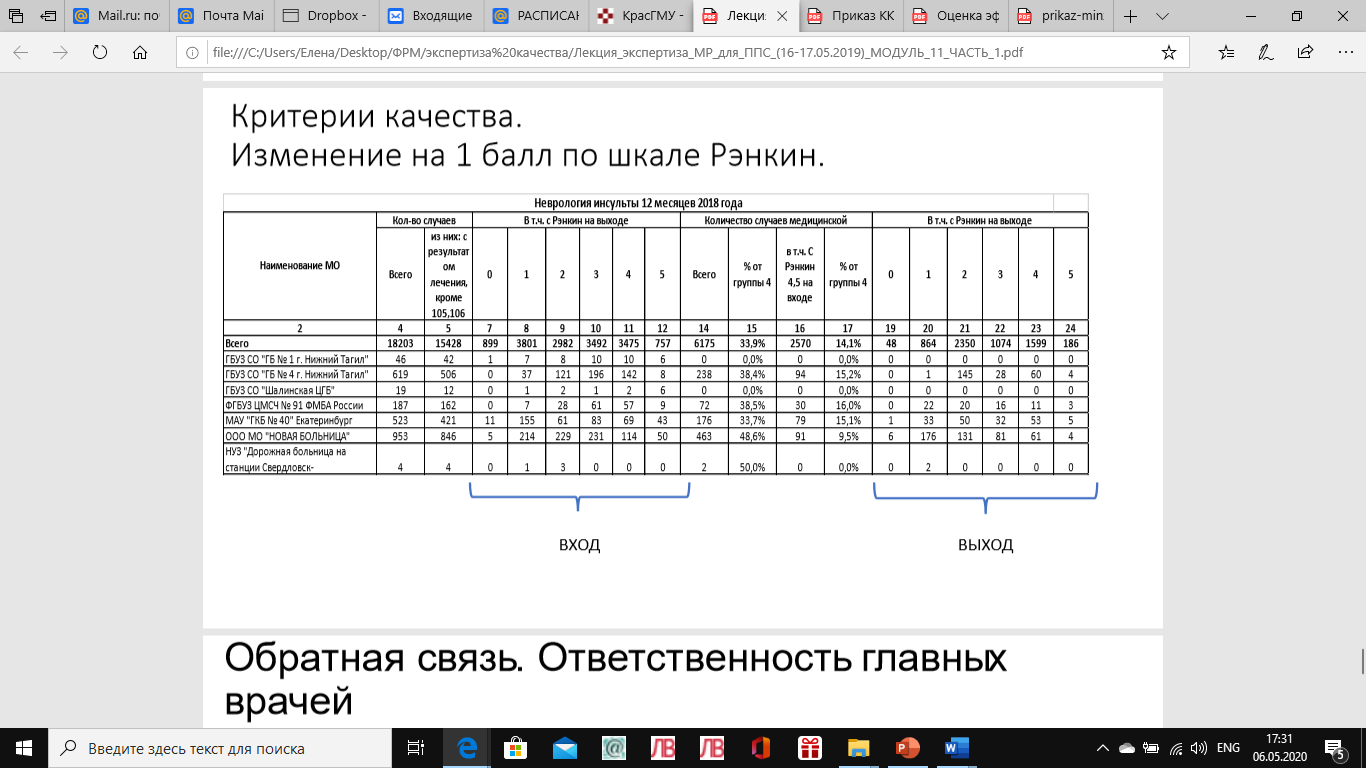 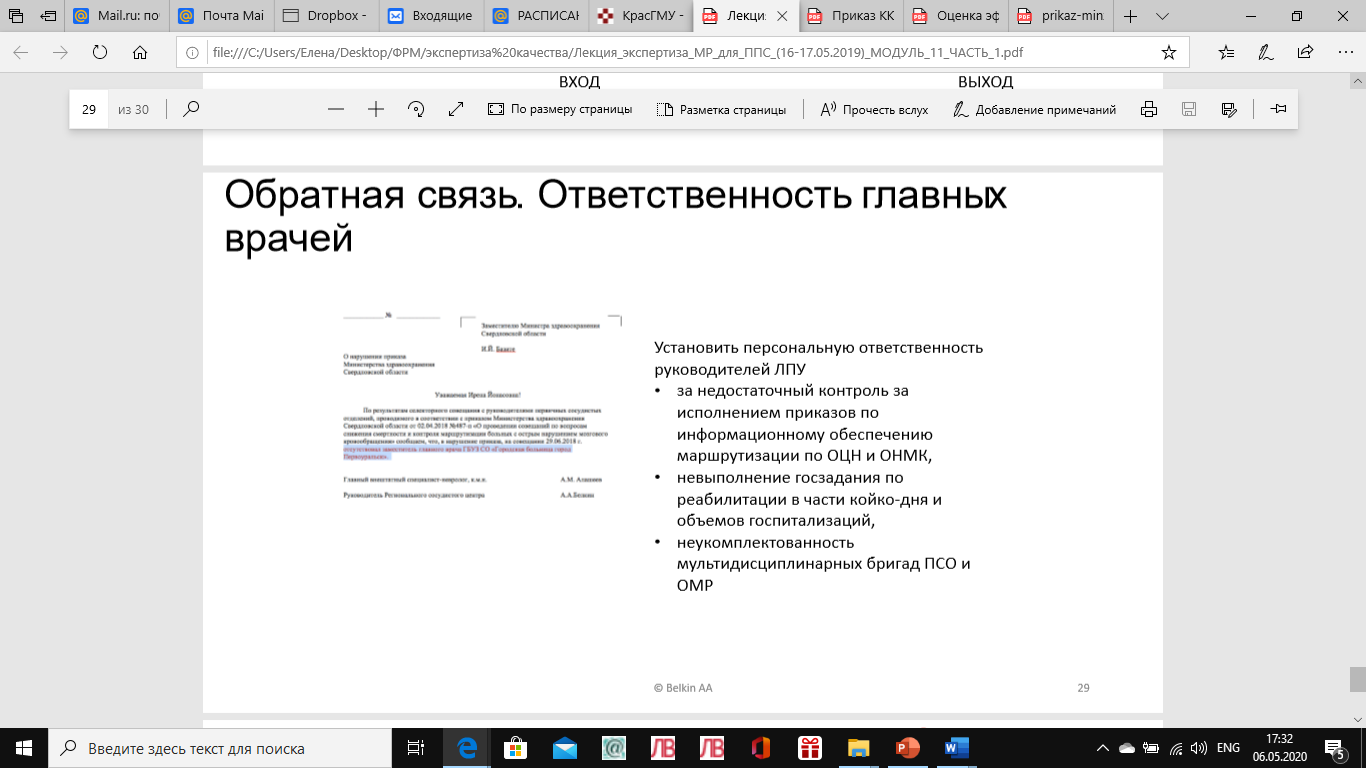